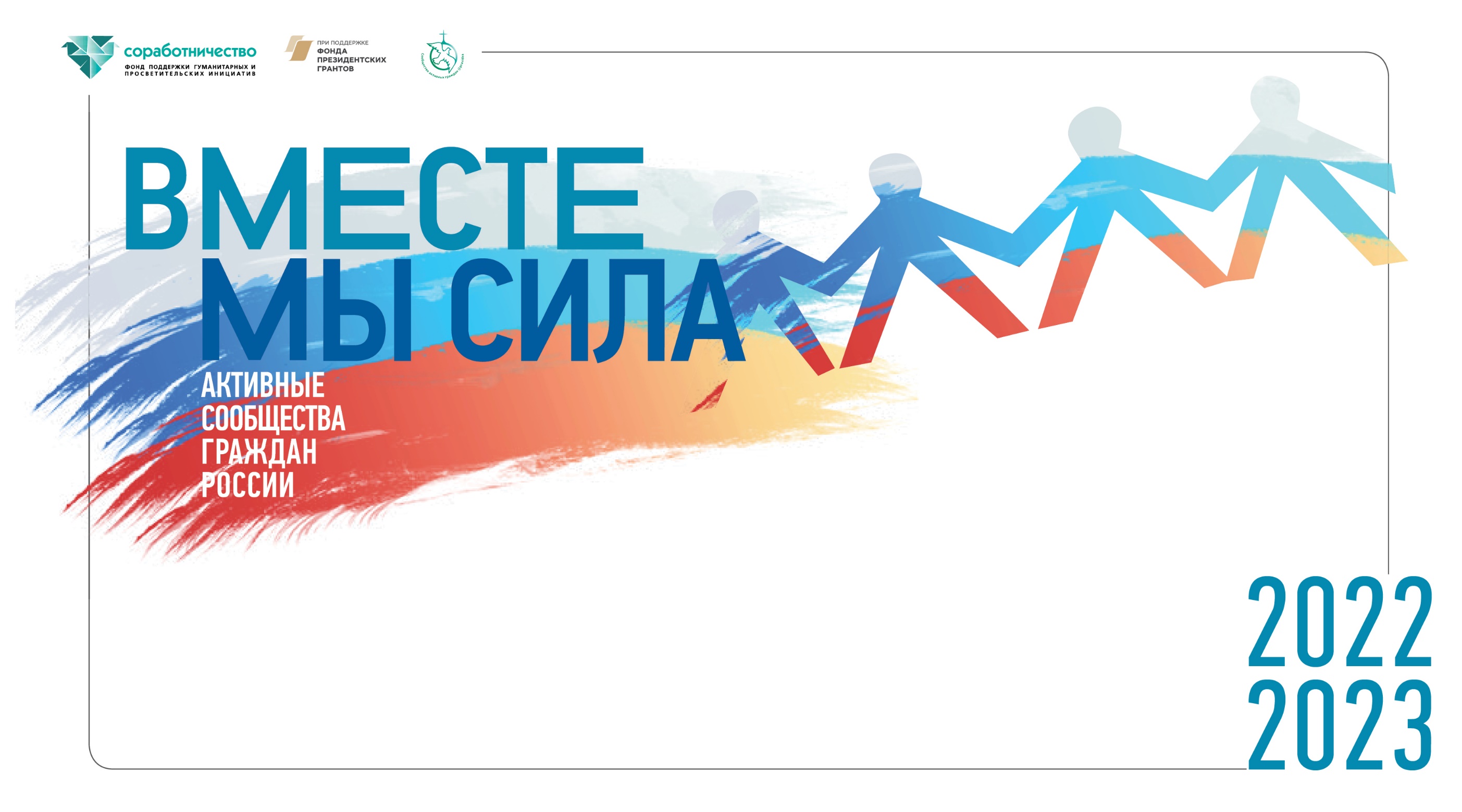 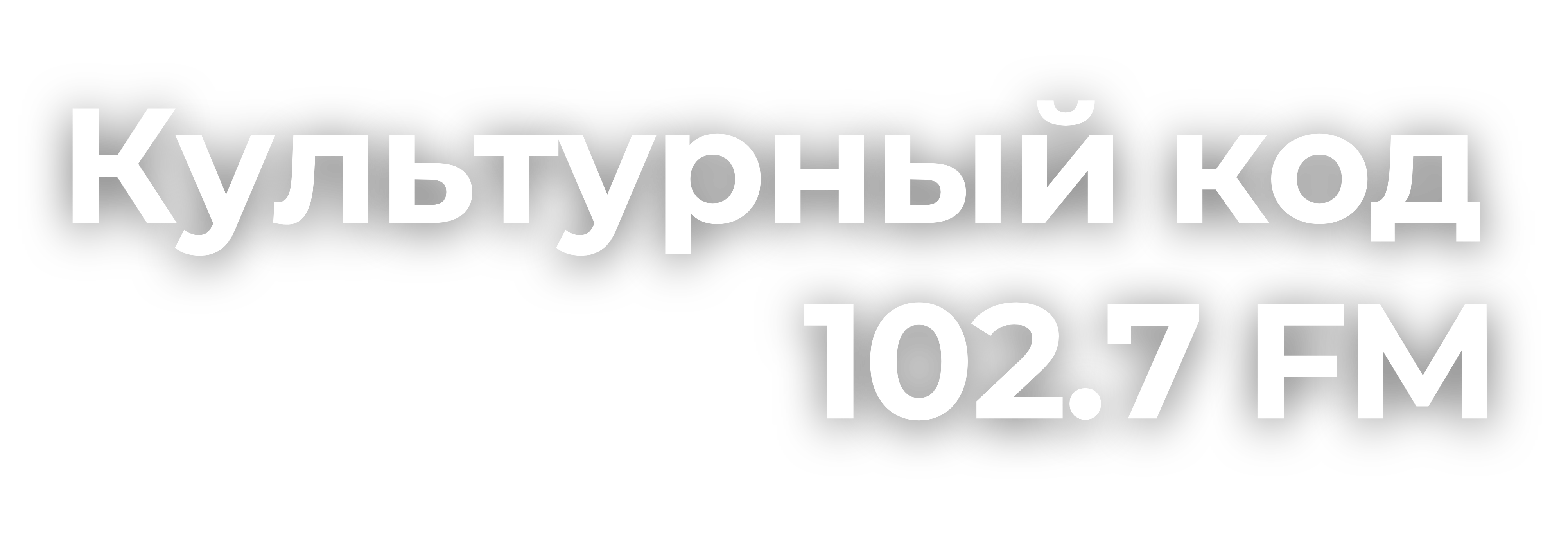 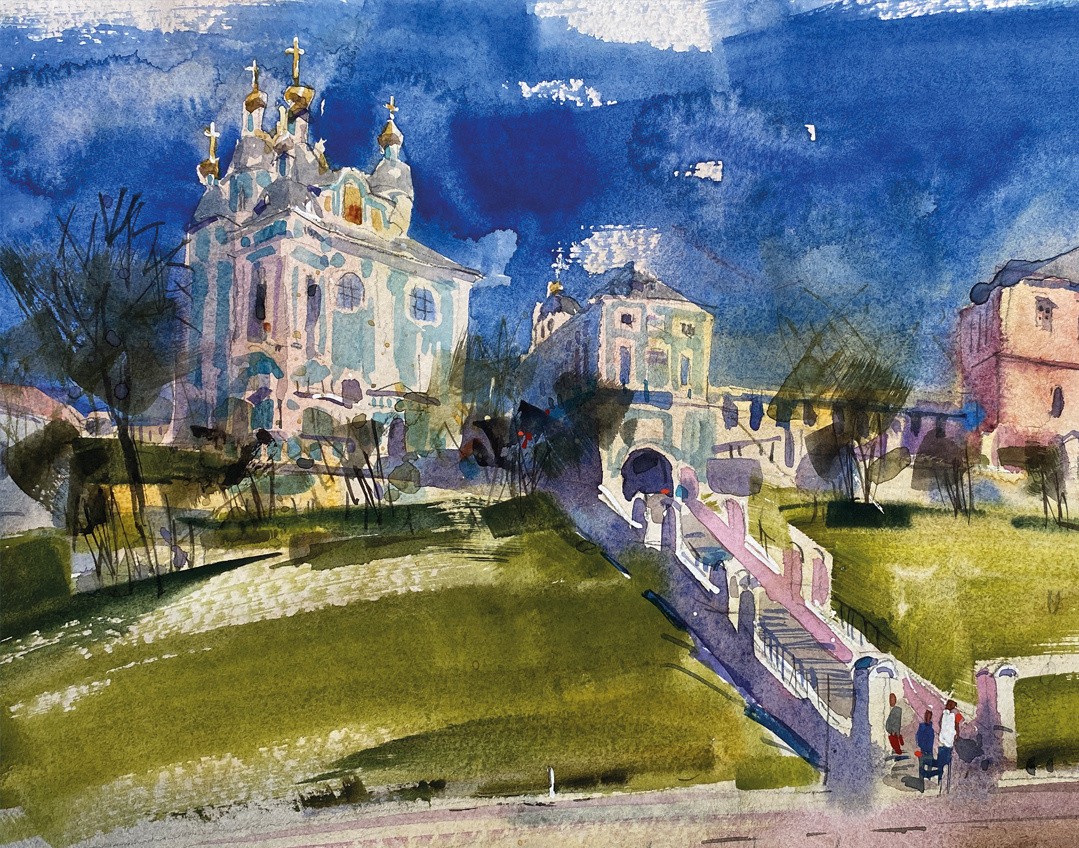 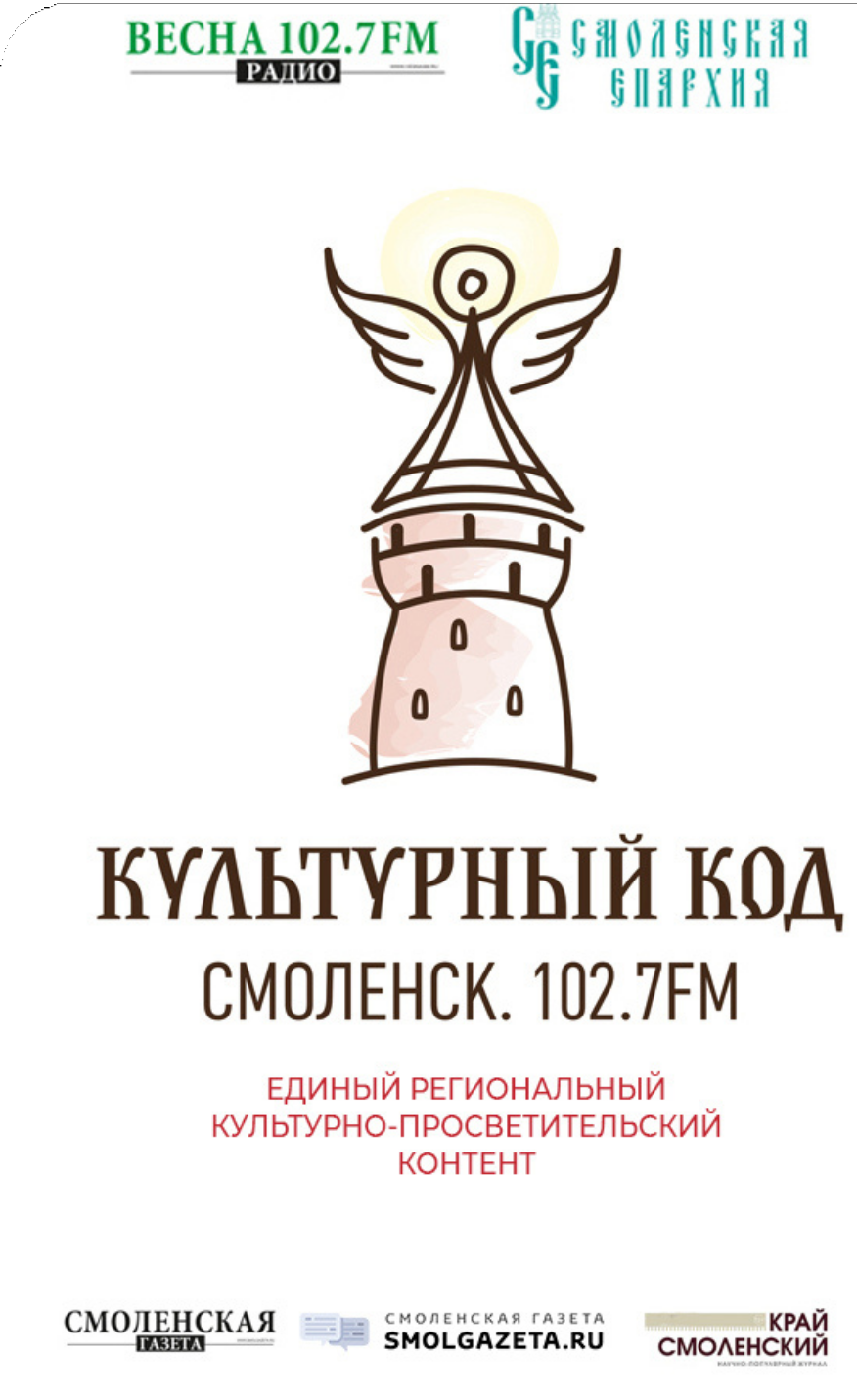 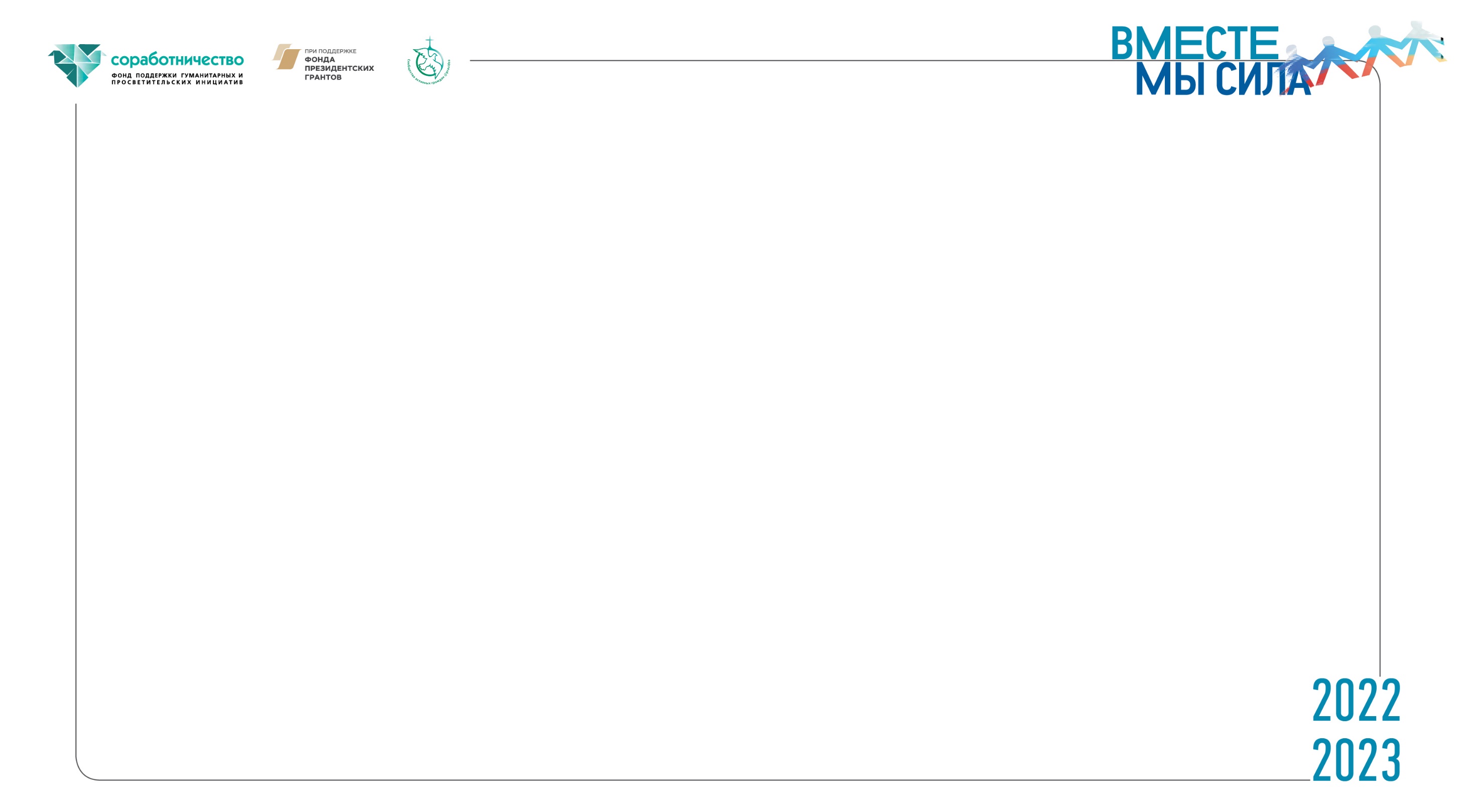 ОСНОВА ДЛЯ РАЗРАБОТКИ ПРОЕКТА
В основу проекта положен многолетний опыт реализации совместных
грантовых проектов радиостанции "Смоленская весна" и Смоленской епархии:
"Азбука Православия" (с 2018 по 2019 гг.)
Просветительский семейный проект "Азбука Православия"  направлен на развитие интереса к православной культуре,  традициям РПЦ, ее Таинствам, обрядам, вовлечению молодых  людей в социально значимую деятельность через ознакомление  с проектами, осуществляемыми Смоленской епархией.
"Место притяжения" (с 2019 по 2020 гг.)
Проект направлен на содействие развитию православного  культурно-познавательного туризма, формированию у широкого  круга слушателей радиоканала "Смоленская весна" интереса к  посещению туристических объектов, связанных с православной  культурой и историей, как в Смоленской области, так и за  пределами нашего региона.
Все проекты - победители  Международного открытого  грантового конкурса
"Православная инициатива"
"Дом Православия" (2021 год)
Просветительский проект "Дом православия" направлен на  повышение образовательного уровня слушателей в вопросах  христианской истории и содействие воспитанию детей в духе  православных ценностей, культуры и традиций, заполнение  пробелов в знаниях о Православии.
Пилотный проект "Культурный код"  (Апрель-ноябрь 2022 года)
Коллаборация светских и православных медийных площадок  Смоленской области: радиоканала "Смоленская весна",  печатного издания "Смоленская газета" и Смоленской  митрополии. Для сохранения высокого уровня интереса к  православной культуре у слушателей радио, а также для  привлечения новой аудитории используются современные  технологии.
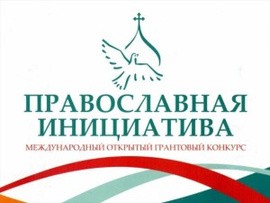 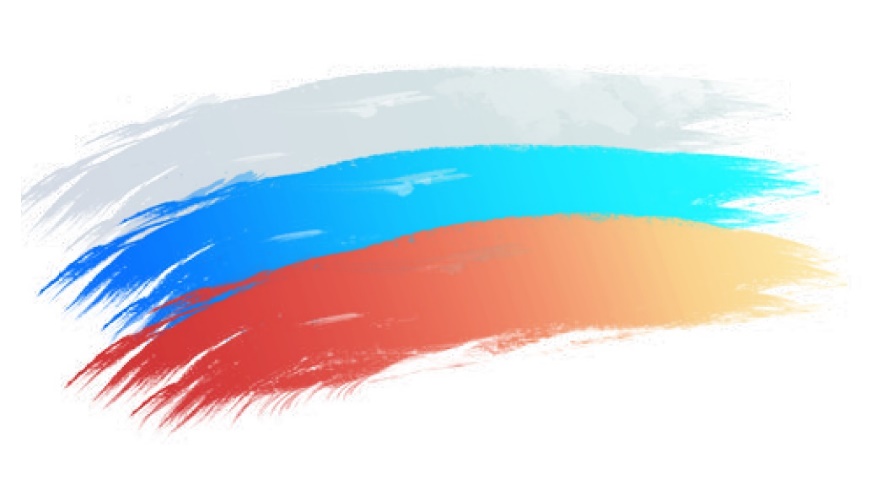 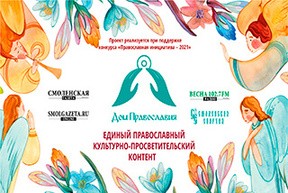 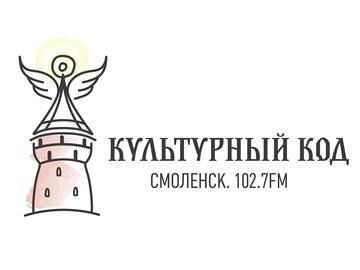 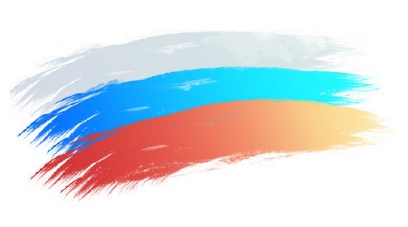 ОСНОВНОЕ СОДЕРЖАНИЕ КОНТЕНТА
Проект «Культурный код. Смоленск.102.7 FM» предусматривает создание и продвижение единого  культурно-просветительского контента в течение 14 месяцев (с апреля 2023 г. по май 2024 г.),  который включает 6 уникальных циклов регулярных радиопрограмм.
Мысли о главном: воскресные беседы с митрополитом  Исидором
Еженедельная авторская философско-культурологическая программа Главы  Смоленской митрополии, митрополита Смоленского и Дорогобужского Исидора.  Смоленский архипастырь предлагает радиослушателям размышления о духовном и  мировоззренческом значении православия в русской истории и культуре, беседует о  мировоззренческих категориях «Русского мира» и «Русского культурного кода»
Ладанка: истории дедушки Меркурия

Еженедельная радиопрограмма для детей, в которой мудрый рассказчик  дедушка Меркурий рассказывает ребятам дошкольного и школьного возраста о  духовном и культурном наследии Смоленского края. Яркие и увлекательные  рассказы помогут больше узнать о своей малой родине
Подвижники
Еженедельные рассказы о святых и знаменитых смолянах – великих сынах и  дочерях России, тех, чьи духовные, нравственные и гражданские идеалы,  воплощенные в трудах и подвигах, составляют понятия «Русский мир» и «Русский  культурный код»
Проще говоря
Два раза в месяц мы берем интервью у смолян, которые несут свое служение  Отечеству и родной Смоленщине в самых разных сферах: в Церкви, Армии,  научных и образовательных организациях, учреждениях культуры,  здравоохранения и социальной защиты, творческих союзах и общественных  организациях. Встречи с настоящими патриотами служат примером деятельной  любви наших современников к Отечеству и своей малой родине
Слова и смыслы
Еженедельные короткие программы с большим количеством повторов –
«якорные точки», которые помогают закрепить у радиослушателей значения  смыслообразующих понятий, непосредственно связанных со «сквозными» темами  проекта. Каждый выпуск несет в себе разъяснительную, информационную  функции или историческую справку и интересные факты
Место притяжения
Ежемесячные радиопутешествия по местам, которые связаны со святынями и  святыми, историческими событиями и людьми, ставшим символами древней  Смоленской земли. Программа познакомит широкий круг смолян с историей  православных святынь, жизнью знаменитых смолян, с духовным наследием  Смоленской земли, поможет определиться с наиболее интересными маршрутами  внутреннего туризма
УНИКАЛЬНОСТЬ ПРОЕКТА. ВЛИЯНИЕ НА ЭФФЕКТИВНОСТЬ РЕАЛИЗАЦИИ И РЕЗУЛЬТАТЫ
Повышение доступности к достоверной информации об  истории и культуре России и Смоленщины.
Противодействие негативным явлениям в
информационном пространстве: фальсификации истории,  проявлениям «синдрома отмены русской культуры»;
удовлетворение культурных запросов представителей  разных целевых групп: возможность получения контента  по интересующей тематике;
визуализация всех выпусков программы «Место  притяжения» – максимально яркие программы,
способствующие глубокому восприятию рассказов о  местах, святынях и людях, ставших символами  Смоленщины;
привлечение новой целевой группы: дети дошкольного и  младшего школьного возраста, их родители и педагоги;
создание дополнительных возможностей для знакомства  детей с историей и культурой Отечества и малой Родины,  содействие их духовно-нравственному и патриотическому  воспитанию;
дополнительные средства для лучшего усвоения
аудиоматериалов: тематические раскраски и кроссворды  для каждого выпуска.
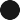 Единый региональный культурно-  просветительский контент, включающий 6 циклов  программ (с дополнительными материалами),  соответствующих запросам целевых групп:
4 цикла программ со сформированной целевой  аудиторией («Мысли о главном», «Слова и смыслы»,
«Подвижники», «Проще говоря»);
2 цикла новых программ с дополнительными  материалами:
«Место притяжения» (радиопутешествия по  знаковым местам Смоленщины),	впервые  программы дополнены видеороликами
«Ладанка» (программа + кроссворды и  раскраски) – подобной программы никогда не  создавалось.
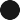 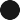 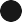 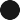 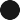 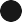 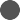 УНИКАЛЬНОСТЬ ПРОЕКТА. ВЛИЯНИЕ НА ЭФФЕКТИВНОСТЬ РЕАЛИЗАЦИИ И РЕЗУЛЬТАТЫ
Единая платформа продвижения контента (радиоканал; печатные СМИ:  еженедельная газета и ежемесячный научно-популярный журнал; интернет-ресурсы:  сетевое СМИ, социальные сети, музыкальное приложение, сайты):
радиостанция «Смоленская весна»;  еженедельник «Смоленская газета»;  журнал «Край Смоленский»;
сетевое издание SMOLGAZETA.RU;
группы радиостанции и партнеров в социальных сетях. (Вконтакте: «радио Весна  102,7»	(Смоленск),	«Смоленская	газета»,	«Край	Смоленский»,	«Смоленская  митрополия», «Смоленский дом для мамы»; Одноклассники: «Край Смоленский»)  приложение «Яндекс.Музыка».
Существенное	расширение	присутствия	создаваемого	контента	в
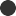 информационном	пространстве	региона	и  информационной		социокультурной	среды,
формирование  отвечающей
региональным потребностям в сфере культуры
Обеспечение максимальной доступности контента для целевых групп,  предпочитающих те или иные источники и способы получения  информации (радиослушатели; пользователи социальных сетей,  читатели интернет-СМИ, читатели печатных изданий)
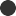 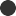 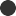 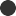 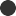 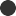 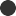 Широкий		перечень		тематических	направлений	в	рамках	каждого  цикла	программ	(отечественная	история	и	культура,	православная  культура и история Русской Православной Церкви, краеведение)  Высокое	качество	и		достоверность	радиопрограмм,		текстовых	и  других материалов контента обеспечивают высокий уровень доверия  благополучателей проекта

Минимализация рисков реализуемости: проект реализует  радиостанция «Смоленская весна» и заинтересованные партнеры:  Смоленская епархия и СОГУП «Объединенная редакция»; отсутствие  необходимости привлечения сторонних поставщиков исключает  возможность получения некачественных услуг по производству  радиопрограмм и других материалов проекта
Экономичность: максимальное использование собственных и  партнерских ресурсов
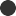 Творческая коллаборация журналистов региональных СМИ, смоленских  православных журналистов, историков, краеведов, теологов, деятелей культуры и  педагогов
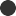 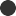 Полный собственный цикл производства всех элементов контента
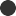 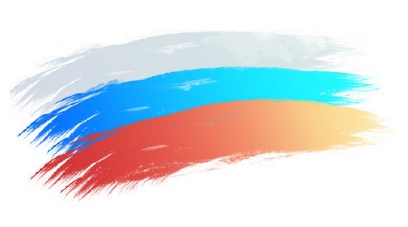 ЦЕЛЕВЫЕ ГРУППЫ ПРОЕКТА. ГРУППА 1
Слушатели радиоканала «Смоленская весна» в Смоленске и Смоленской области, а также слушатели онлайн-  вещания, в т.ч. дошкольники, учащиеся, студенты, педагоги, краеведы, туристы, семьи с детьми
СМИ:
Радио “Смоленская весна”
Охват аудитории:
324 000 слушателей
162 000 слушателей онлайн вещания
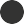 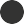 Итого: 486 000 человек
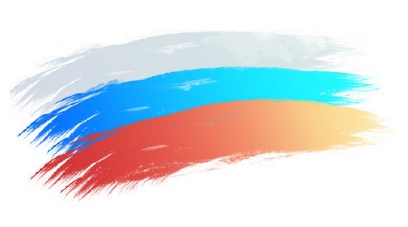 ЦЕЛЕВЫЕ ГРУППЫ ПРОЕКТА. ГРУППА 2
Читатели «Смоленской газеты», портала SMOLGAZETA, журнала "Край Смоленский", включая учащихся школ,  студентов, педагогов и преподавателей, краеведов, туристов и семьи с детьми
СМИ:
Общественно-политическое  региональное издание  “Смоленская газета”
Охват аудитории:
Тираж разовый 8 000 экземпляров. При корректном индексе AIR 2,7, кол-  во людей, прочитавших один номер – 21 600 человек
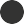 Сайт SMOLGAZETA
Минимум 64 000 уникальных посетителей в месяц
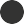 Научно-популярный журнал «Край  Смоленский»
Тираж 300 экземпляров. При корректном индексе AIR 2,7, кол-во людей,  прочитавших один номер – 810 человек
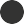 Итого: 86 410 человек
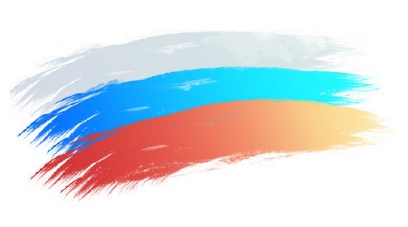 ЦЕЛЕВЫЕ ГРУППЫ ПРОЕКТА. ГРУППА 3 (Ч. 1)
Интернет-пользователи, подписчики групп радио "Смоленская весна", партнеров проекта в соцсетях, сайта  Смоленской митрополии, в т.ч. школьники, студенты, преподаватели, краеведы, туристы, семьи с детьми

СМИ:	Охват аудитории:
Официальная группа "Смоленская  газета" в ВК
Официальная группа "Смоленская  весна" в ВК
"Край Смоленский" в Дзен
6 887 подписчиков
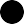 4 413 подписчиков
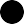 810 подписчиков
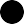 "Край Смоленский" в ВК
1 714 подписчиков
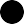 "Край Смоленский" в  Одноклассниках
1 435 подписчиков
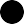 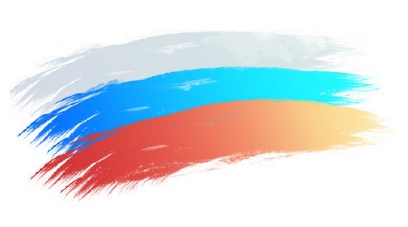 ЦЕЛЕВЫЕ ГРУППЫ ПРОЕКТА. ГРУППА 3 (Ч. 2)
Интернет-пользователи, подписчики групп радио "Смоленская весна", партнеров проекта в соцсетях, сайта  Смоленской митрополии, в т.ч. школьники, студенты, преподаватели, краеведы, туристы, семьи с детьми

СМИ:	Охват аудитории:
Сайт Смоленской митрополии
7 625 уникальных посетителей в месяц
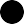 Официальная группа “Смоленская  митрополия” в ВК
Сайт “МК в Смоленске”
2 396 подписчиков
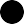 Минимум 20 000 уникальных посетителей в месяц
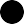 Интернет портал “О чем говорит  Смоленск”
Официальная группа “Смоленский  дом для мамы ” в ВК
ИТОГО: 149 166 человек
Минимум 100 000 уникальных посетителей в месяц
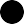 5 327 подписчиков
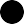 Общий охват аудитории по всем целевым группам: 721 576 человек
АКТУАЛЬНОСТЬ ПРОЕКТА. ВЫЯВЛЕННЫЕ ПРОБЛЕМЫ И ПОТРЕБНОСТИ ЦЕЛЕВЫХ ГРУПП
С целью подтверждения актуальности проблемы недостаточного присутствия культурно-  просветительских программ в информационном пространстве региона, определения  потребности смолян в таких программах, мы провели опрос. Ссылки на опрос мы разместили в  социальных сетях радиостанции "Смоленская весна" и информационных ресурсах Смоленской  епархии. В нашем опросе приняли участие 1940 человек.
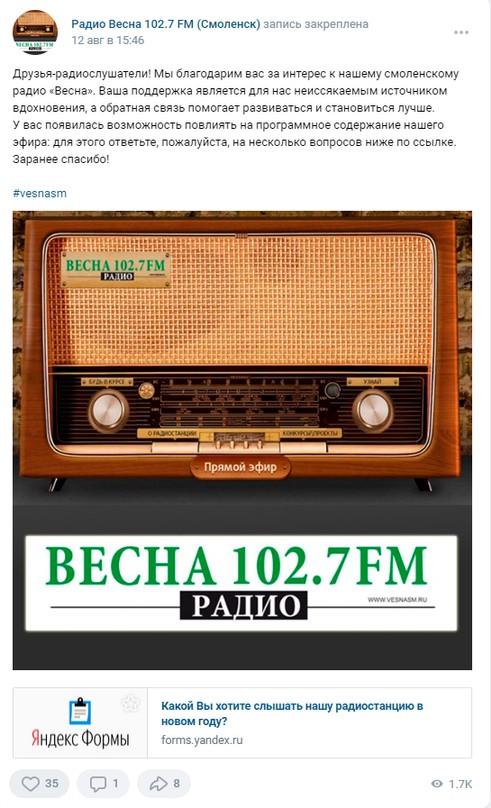 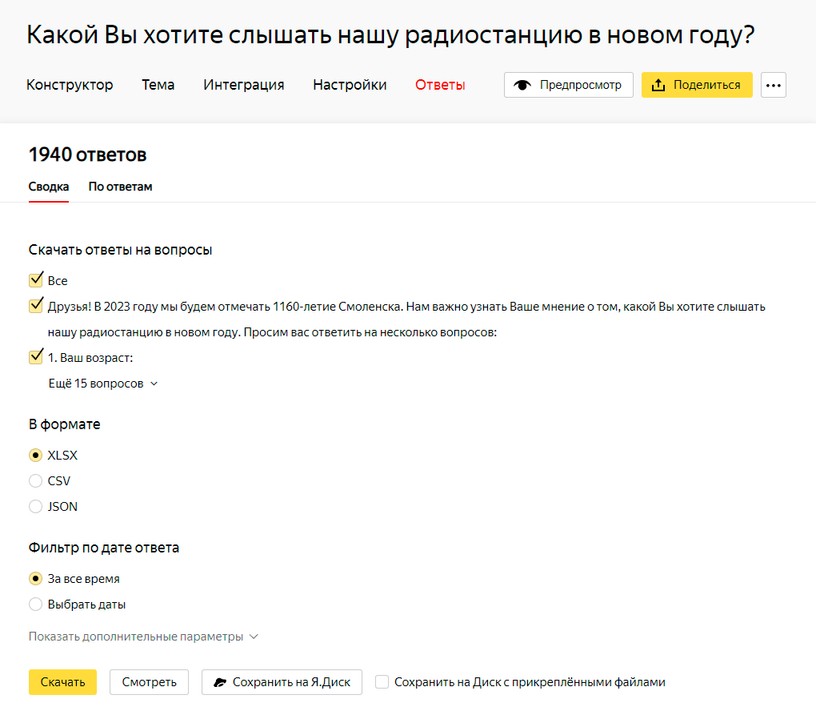 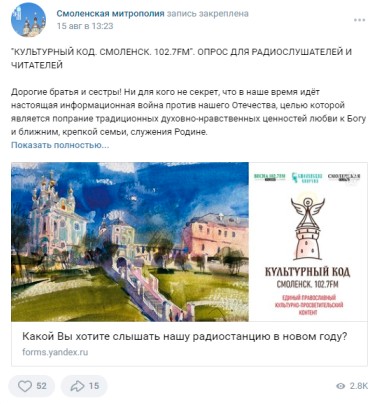 АКТУАЛЬНОСТЬ ПРОЕКТА. ВЫЯВЛЕННЫЕ ПРОБЛЕМЫ И ПОТРЕБНОСТИ ЦЕЛЕВЫХ ГРУПП
СКРИНШОТЫ РЕЗУЛЬТАТОВ ОПРОСА
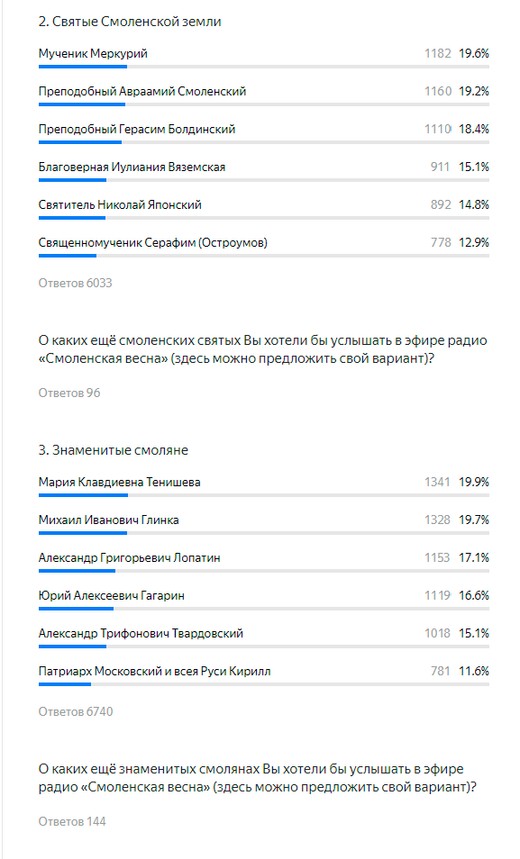 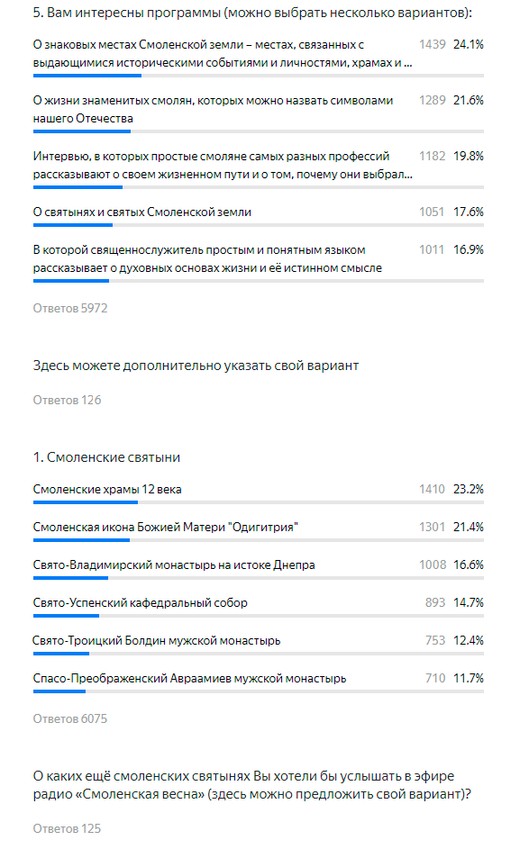 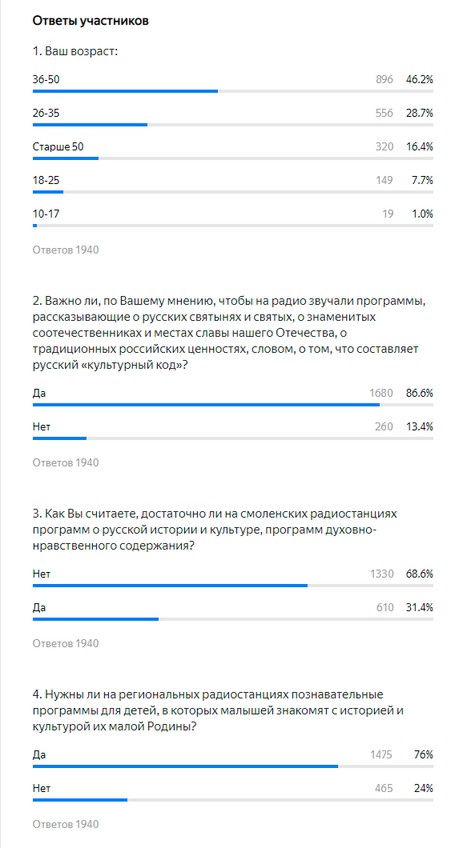 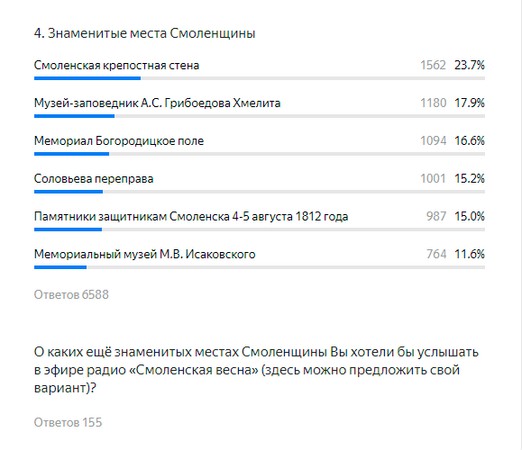 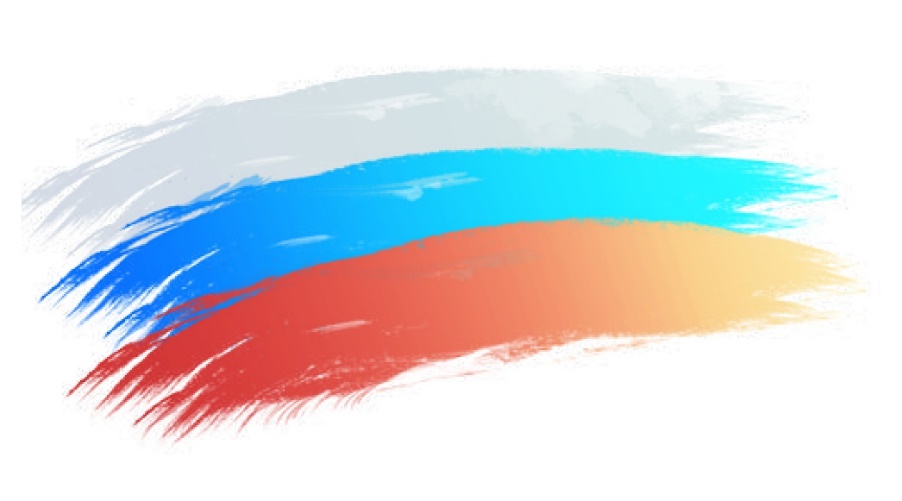 АКТУАЛЬНОСТЬ ПРОЕКТА. ВЫЯВЛЕННЫЕ ПРОБЛЕМЫ И ПОТРЕБНОСТИ ЦЕЛЕВЫХ ГРУПП
Результаты свидетельствуют о том, что большинство  опрошенных (86%), считают важным звучание на радио  программ о русских святынях, святынях, традиционных  ценностях.
Более 68% опрошенных считают, что на смоленских  радиостанциях недостаточно программ о русской истории  культуре и программ духовно-нравственного содержания
Важно ли, по Вашему мнению, чтобы на радио звучали
программы, рассказывающие о русских святынях и святых,  о знаменитых соотечественниках и местах славы нашего  Отечества, о традиционных российских ценностях и т.д?

Нет  13.4%
Как Вы считаете, достаточно ли на смоленских  радиостанциях программ о русской истории и культуре,  программ духовно-нравственного содержания?
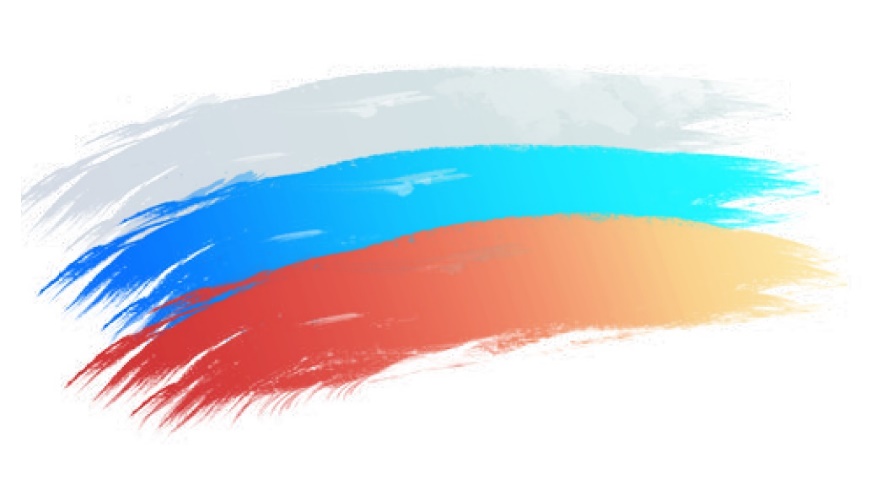 Да  31.4%
Нет  68.6%
Да  86.6%
АКТУАЛЬНОСТЬ ПРОЕКТА. ВЫЯВЛЕННЫЕ ПРОБЛЕМЫ И ПОТРЕБНОСТИ ЦЕЛЕВЫХ ГРУПП
Подавляющее большинство опрошенных считают,  что на радио необходимы познавательные  программы для детей
Мы предложили 6 тем духовно-просветительских программ, чтобы  выявить, какие из них наиболее интересны радиослушателям. Все  респонденты отметили заинтересованность в различных темах  культурно-просветительского просветительского направления.
Нужны ли на региональных радиостанциях
познавательные программы для детей, в которых  малышей знакомят с историей и культурой их малой  Родины?

Нет  24%
Вам интересны программы (можно выбрать несколько  вариантов):
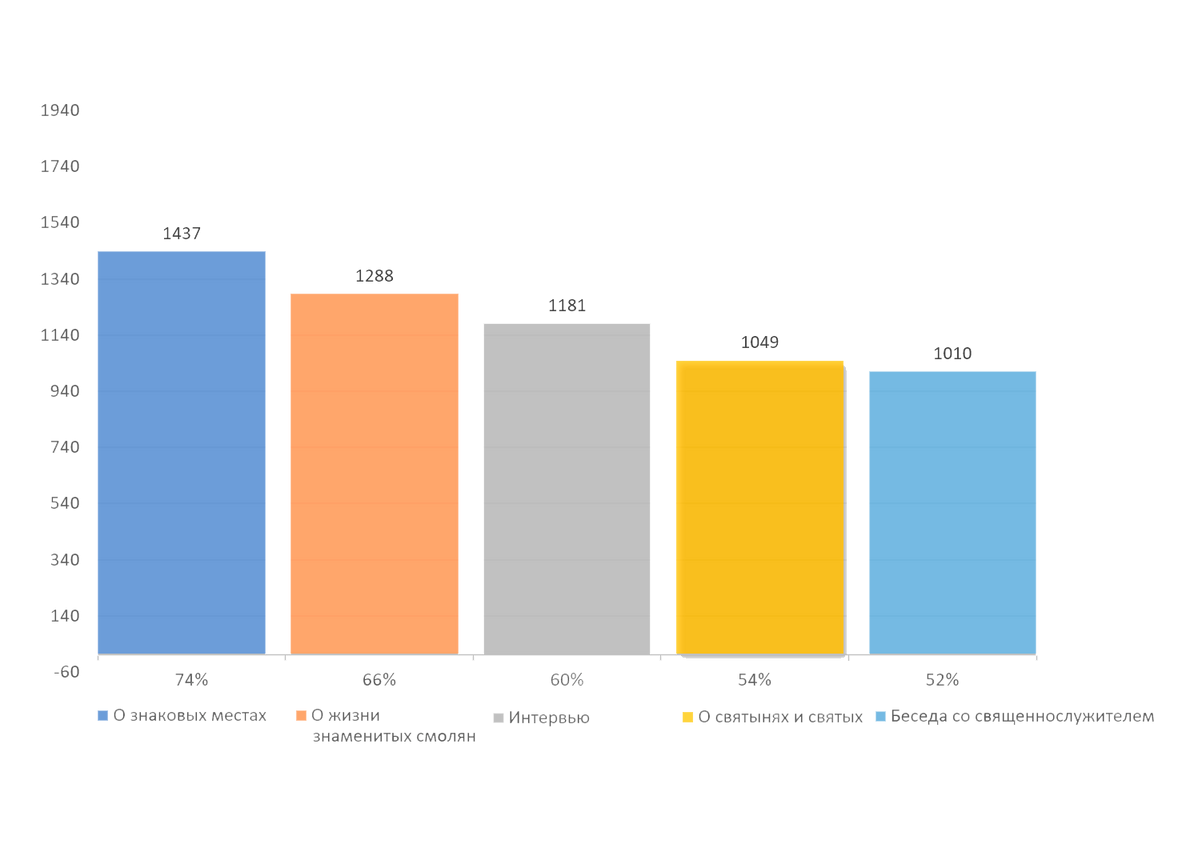 Да  76%
АКТУАЛЬНОСТЬ ПРОЕКТА. ВЫЯВЛЕННЫЕ ПРОБЛЕМЫ И ПОТРЕБНОСТИ ЦЕЛЕВЫХ ГРУПП
Однако, результаты опроса показали, что смоляне недостаточно знают о культуре и  истории Смоленщины. Свой вариант ответа на вопросы о каких ещё, помимо
предложенных святынь, святых, знаменитых местах смоленщины и т.д, свои
варианты предложило небольшое количество респондентов от общего числа
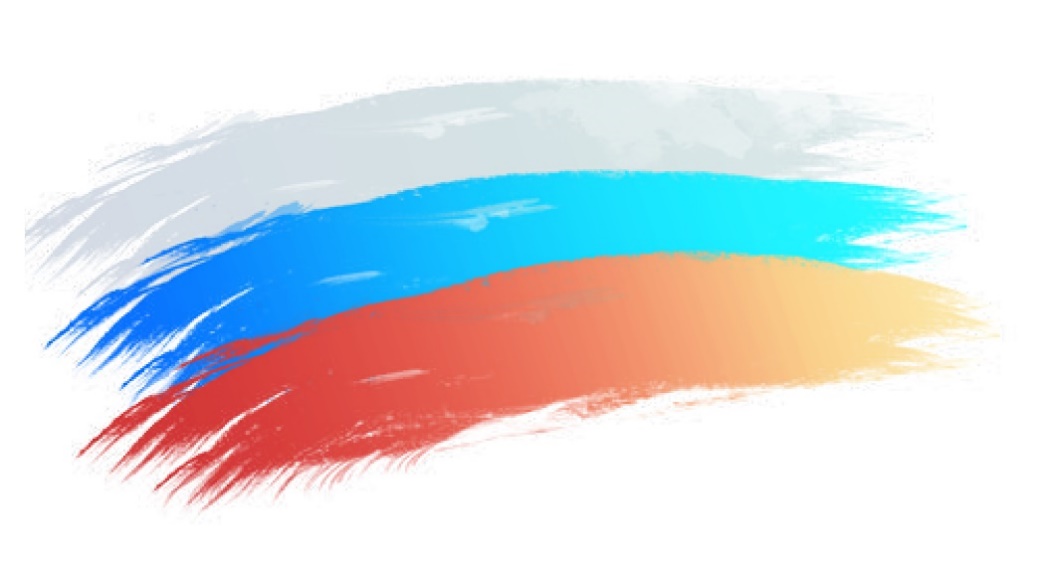 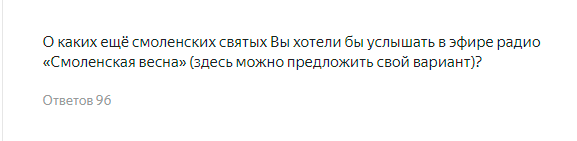 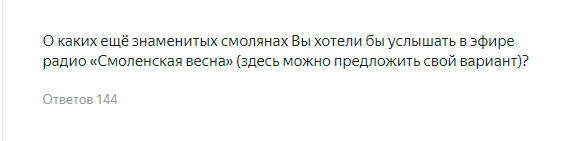 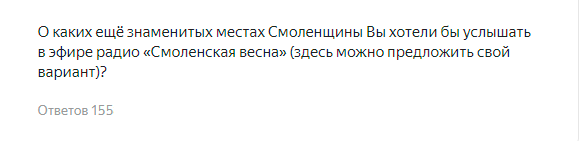 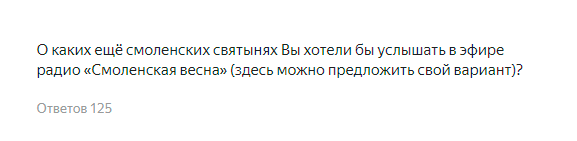 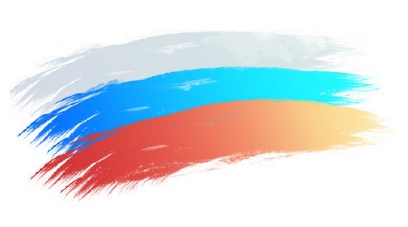 ЦЕЛИ И ЗАДАЧИ
Цель 1:
Цель 2:
Содействие повышению уровня знаний смолян –  представителей целевых групп проекта – по истории и  культуре Смоленщины путем обеспечения широкого  доступа к интересной и достоверной информации о  смоленских святынях, памятниках, знаковых событиях и  местах, выдающихся земляках.
Содействие сохранению и укреплению в Смоленской  области традиционных духовно-нравственных ценностей –  высоких духовных и нравственных идеалов, исторической  памяти, патриотизма, служения Отечеству и  ответственности за его судьбу, милосердия, крепкой семьи
– путем создания и продвижения в региональном  информационном пространстве единого культурно-  просветительского контента.
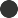 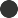 Задачи:

Создать и разместить в эфире радиостанции «Смоленская весна» достоверные, информационно насыщенные,  интересные для целевой аудитории выпуски уникальных циклов регулярных радиопрограмм единого культурно-  просветительского контента;
Обеспечить продвижение уникальных циклов регулярных радиопрограмм единого культурно-просветительского  контента на платформе, объединяющей информационные ресурсы радиостанции «Смоленская весна», Смоленской  епархии, СОГУП «Объединенная редакция»;
Создать и разместить в эфире радиостанции «Смоленская весна» и затем обеспечить продвижение культурно-  познавательной программы для детей дошкольного и младшего школьного возраста «Ладанка»;
Представить проект, опыт его реализации и результаты на региональных и международных конференциях и форумах.
МЕХАНИКА ПРОЕКТА. ЕЖЕНЕДЕЛЬНЫЕ ПРОГРАММЫ
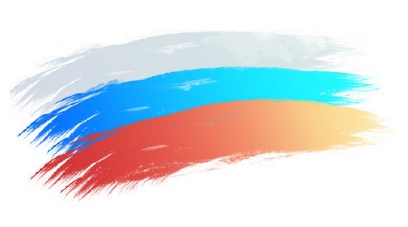 Соц. сети  радио Весна
Соц. сети  Смоленской митрополии
Сайт Смоленской  митрополии
SMOLGAZETA.RU	Смоленская газета
ЯндексМузыка
Мысли о главном
1 раз в неделю + 2 повтора, не менее 7  минут каждая программа..
ИТОГО: за год 48 программ. Это 336  минут, с повторами 1008 минут.
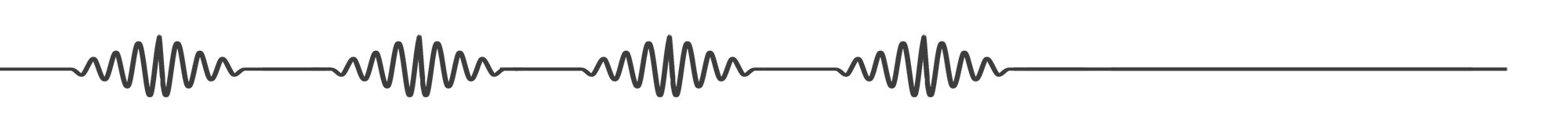 анонсирование  программы,  размещение подкаста
Размещение  подкаста
Размещение  подкаста
Размещение  подкаста
Подвижники
1 раз в неделю+4 повтора, не менее 5  минут каждая.
ИТОГО: за год 48 программ. Это 240  минут, с повторами 1200 минут  эфирного времени.
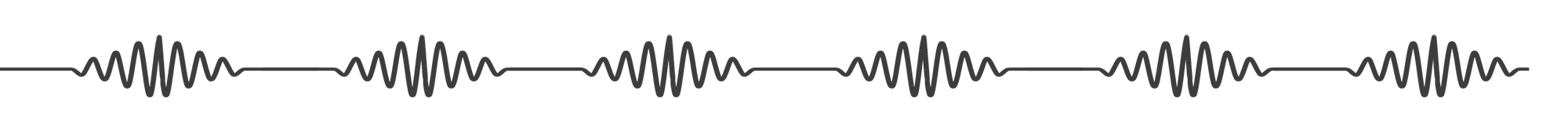 публикация с  иллюстрациями и QR-  кодом на подкаст  радиопрограммы
Публикация с  иллюстрациями и QR-  кодом на подкаст  радиопрограммы. ИТОГО:  за год 48 публикаций
Публикация  с иллюстрациями и QR-кодом  на подкаст радиопрограммы. 48  публикаций еженедельно по 1/2 (0,5)  полосы формата А3. ИТОГО: за год 24  полосы формата А3
Размещение  подкаста
Размещение  подкаста
Размещение  подкаста
Слова и смыслы
1 раз в неделю+4 повтора, не менее 3  минут каждая.
ИТОГО: за год 48 программ. Это 144  минут, с повторами 720 минут эфирного  времени.
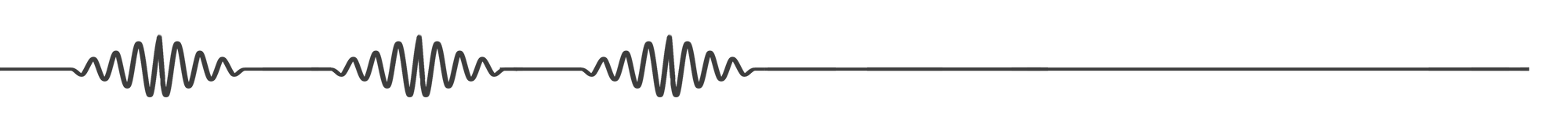 Размещение  подкаста
Размещение  подкаста
Размещение  подкаста
Ладанка
1 раз в неделю+2 повтора, не менее 3  минут каждая.
ИТОГО: за год 48 программ или 144  минуты, с повторами 432 минут  эфирного времени.
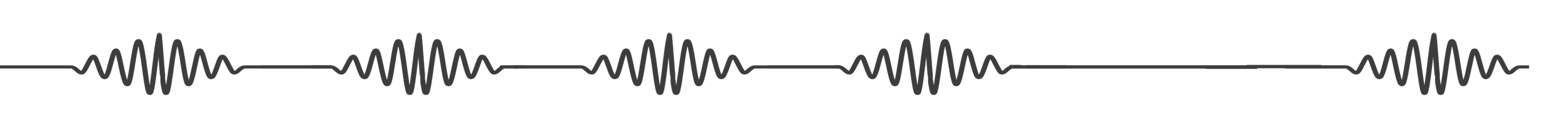 Размещение  подкаста
Размещение  подкаста
Размещение  подкаста
Размещение  подкаста
Анонс  с QR-кодом на подкаст , раскраску для  детей и детский сканворд. 48 публикаций  еженедельно по 1/8 (0,125) полосы формата  А3. ИТОГО: за год 6 полос формата А3
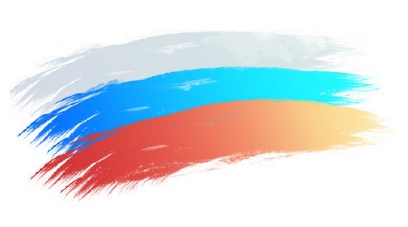 МЕХАНИКА ПРОЕКТА. ИНТЕРВЬЮ И РАДИОПУТЕШЕСТВИЯ
Соц. сети  радио Весна
Соц. сети  Смоленской митрополии
Сайт Смоленской  митрополии
SMOLGAZETA.RU
Смоленская газета
ЯндексМузыка
Проще говоря
2 раза в месяц + 1 повтор каждой  программы, не менее 20 минут каждая.  ИТОГО: 24 программы за год, 480 минут,  с повторами 960 минут эфирного  времени.
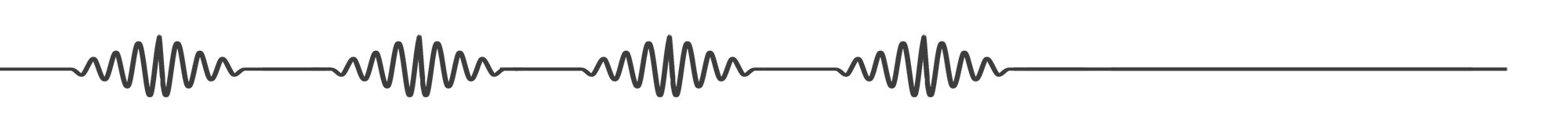 Размещение  подкаста
Размещение  подкаста
Размещение  подкаста
Размещение  подкаста
Место притяжения
Радиопутешествие 1 раз в месяц + 1  повтор, не менее 15 минут каждая  программа.
ИТОГО: 12 программ за год, 180 минут, с  повторами 360 минут эфирного  времени.
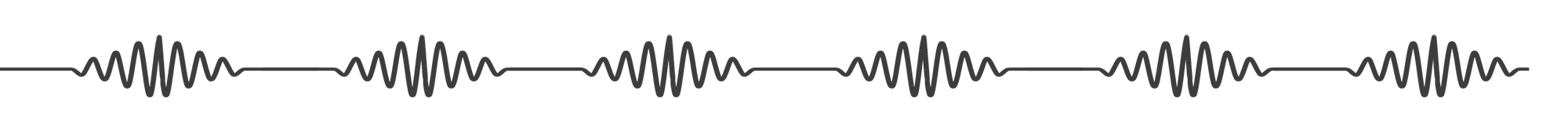 Публикация с фото и QR-кодом на  подкаст радиопрограммы 1 раз в месяц  в размере 1 полоса формата А3.
ИТОГО: за год12 полос формата А3
Размещение  подкаста
размещение подкаста и  видеоролика по результатам  поездок. ИТОГО: за год 12  видеороликов
создание и размещение  видеороликов по результатам  поездок, размещение  подкаста
Публикация с фото и QR-кодом  на подкаст радиопрограммы 1  раз в месяц. ИТОГО: за год 12  публикаций.
публикация с фото и QR-код  на подкаст радиопрограммы
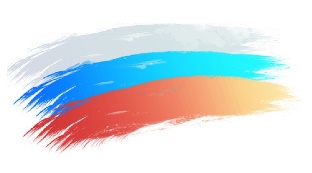 МЕХАНИКА ПРОЕКТА. ВЫБОР "СКВОЗНЫХ" ТЕМ
Сквозные темы были определены по результатам проведения опроса, где мы предложили выбрать наиболее значимые и интересные для респондентов темы  по 4 категориям: святыни, святые, знаменитые смоляне и знаковые места Смоленщины. Смоляне выбрали 12 тем: "Храмы XII века", Смоленская икона Божией  Матери "Одигитрия", Свято-Владимирский монастырь на истоке Днепра, святой мученик Меркурий, преподобный Авраамий Смоленский, преподобный  Герасим Болдинский, Мария Клавдиевна Тенишева, Михаил Иванович Глинка, Юрий Алексеевич Гагарин, Смоленская крепостная стена, музей-заповедник А.С.  Грибоедова Хмелита, мемориал Богородицкое поле.
Мы решили наиболее полно раскрыть выбранные смолянами темы и сделать их "сквозными",  посвятив им выпуски каждой из шести программ. Такое освещение самых востребованных  тем позволит смолянам получить многогранную информацию по каждой из них
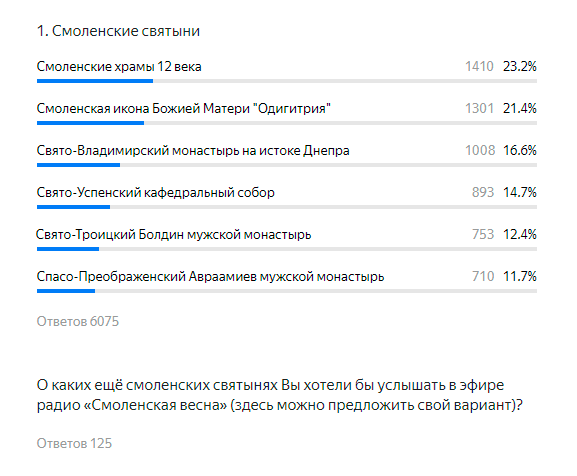 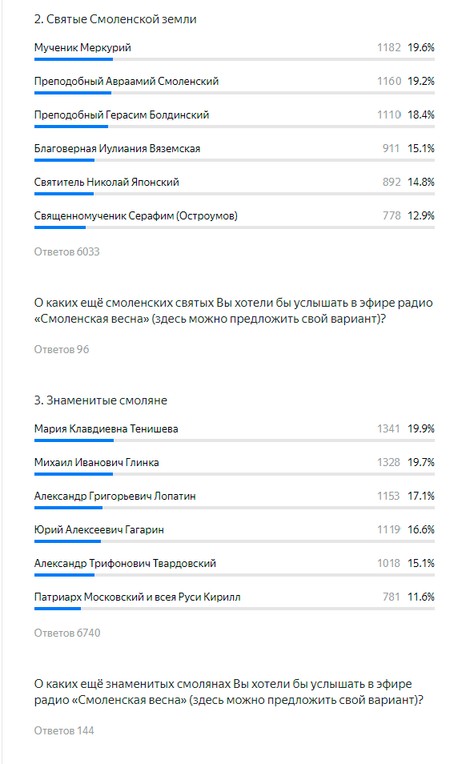 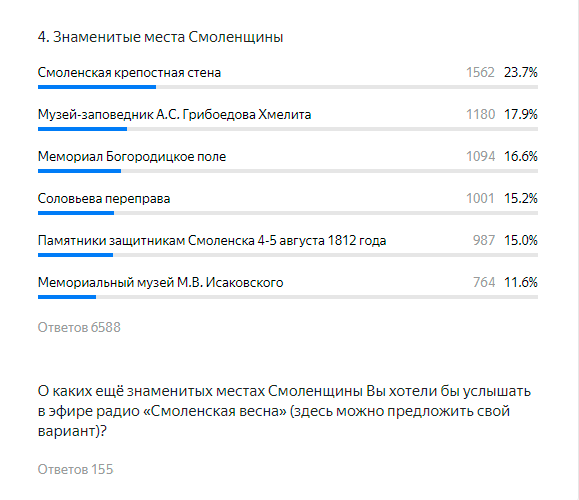 МЕХАНИКА ПРОЕКТА. "СКВОЗНЫЕ" ТЕМЫ
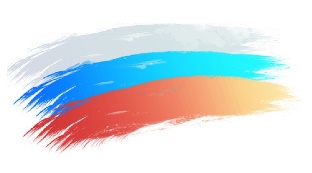 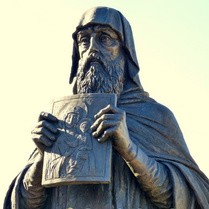 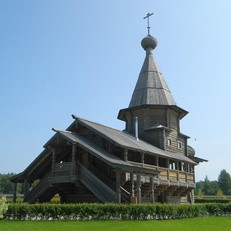 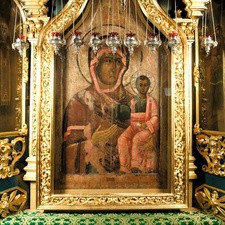 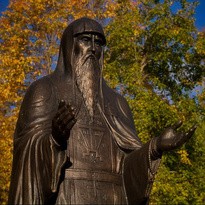 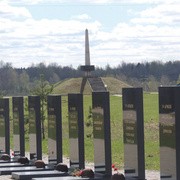 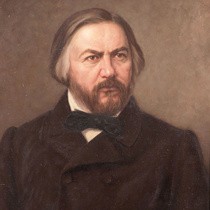 Сентябрь (2023 г.)
Преподобный Авраамий  Смоленский (день памяти –  3 сентября; просветитель  Древней Руси – связь с  началом нового учебного  года)
Октябрь (2023 г.)
Мемориал Богородицкое  поле (11 октября – прорыв  Вяземского котла)
Август (2023 г.)  Смоленская икона Божией  Матери "Одигитрия"
(Одигитриевские торжества
– 9-10 августа)
Июль (2023 г.)  Свято-Владимирский  монастырь на истоке
Днепра (День Крещения  Руси – 28 июля)
Июнь (2023 г.)
Михаил Иванович Глинка
(день рождения М.И. Глинки
– 1 июня)
Май (2023 г.)
Преподобный Герасим  Болдинский (день памяти -  14 мая)
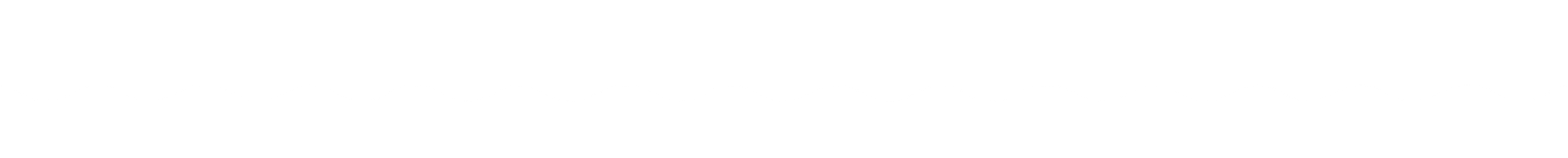 Мысли о главном
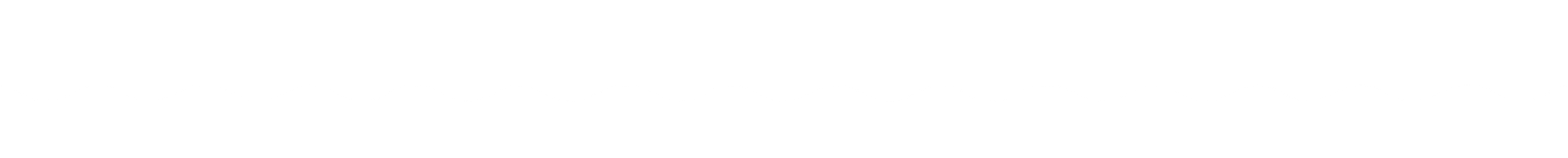 Подвижники
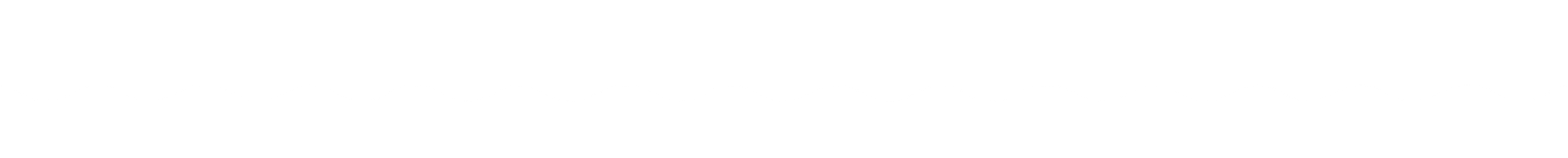 Слова и смыслы
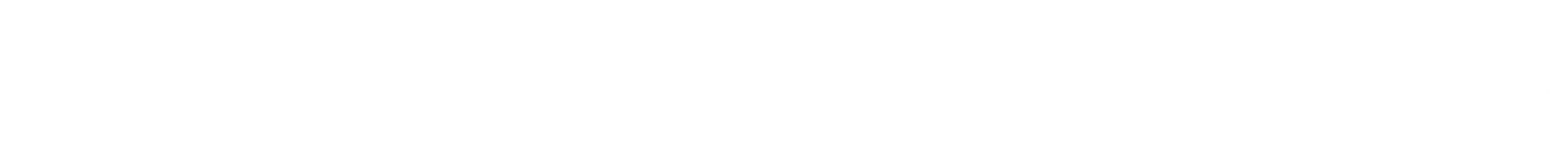 Ладанка
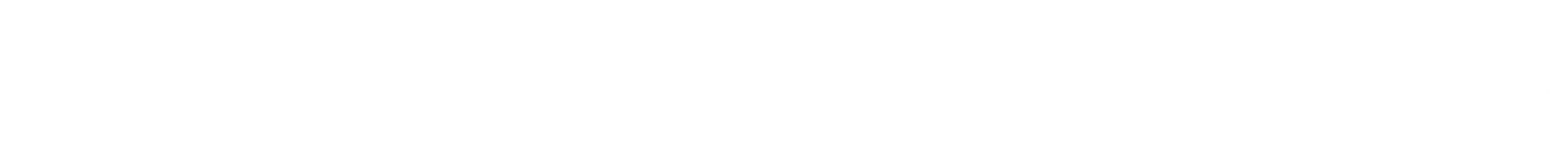 Проще говоря
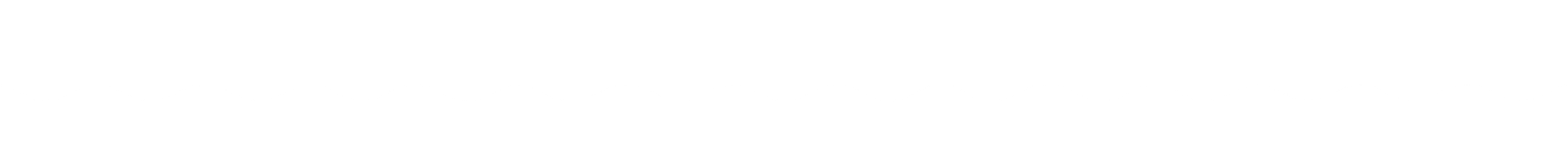 Место
притяжения
МЕХАНИКА ПРОЕКТА. "СКВОЗНЫЕ" ТЕМЫ
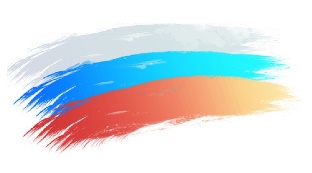 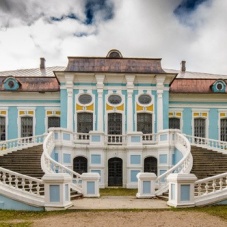 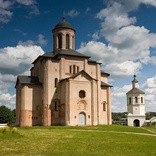 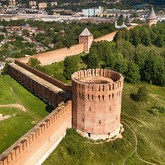 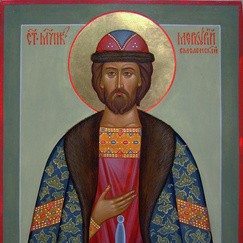 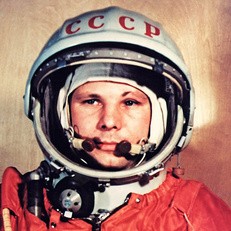 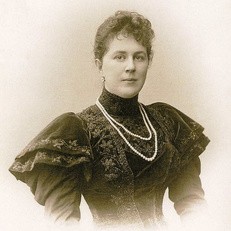 Ноябрь (2023 г.)  Смоленская крепостная  стена (День народного  единства – 4 ноября)
Февраль (2024 г.)  Мученик Меркурий  Смоленский (день
Защитника Отечества – 23  февраля)
Декабрь (2023 г.)  Мария Клавдиевна  Тенишева
Январь (2024 г.)
Музей-заповедник А.С.
Грибоедова Хмелита (день  рождения А.С. Грибоедова –  15 января)
Март (2024 г.)
Смоленские храмы XII века
Апрель (2024 г.)  Юрий Алексеевич Гагарин  (День космонавтики – 12
апреля)
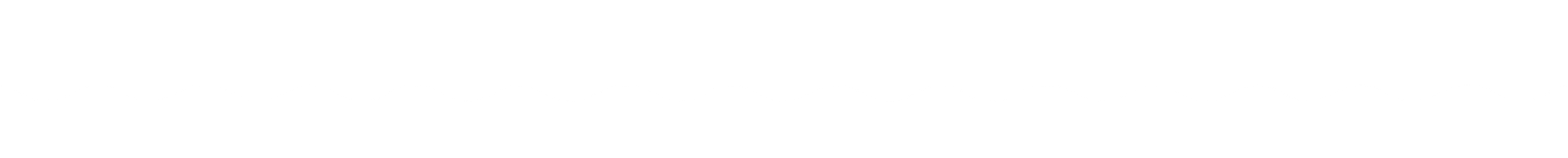 Мысли о главном
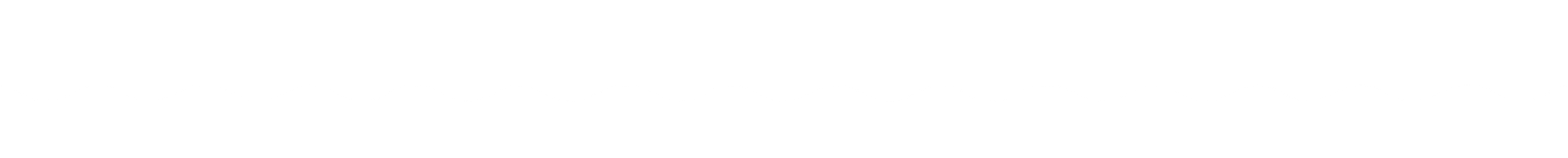 Подвижники
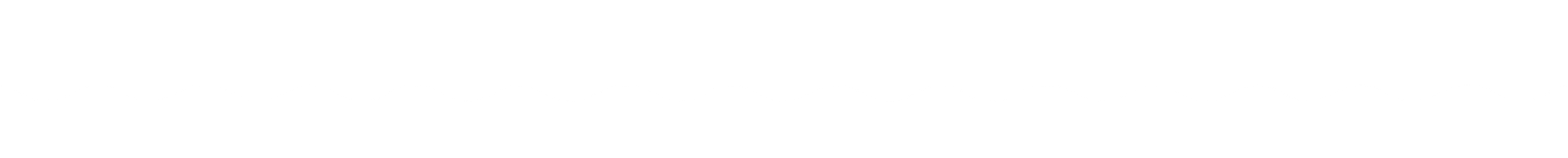 Слова и смыслы
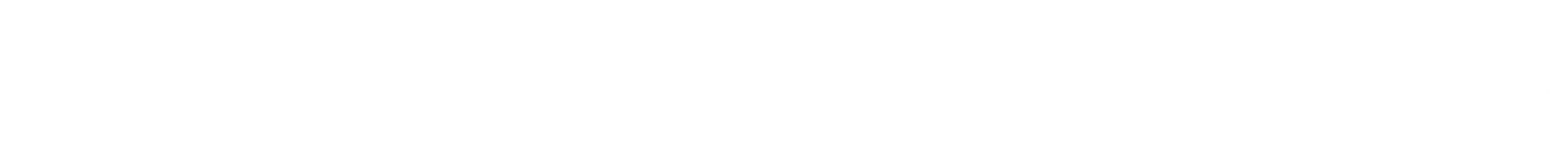 Ладанка
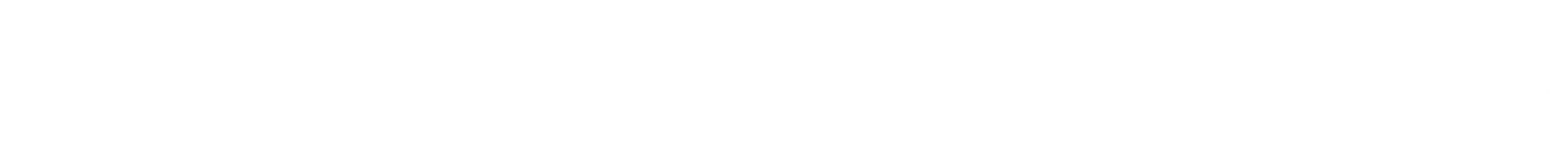 Проще говоря
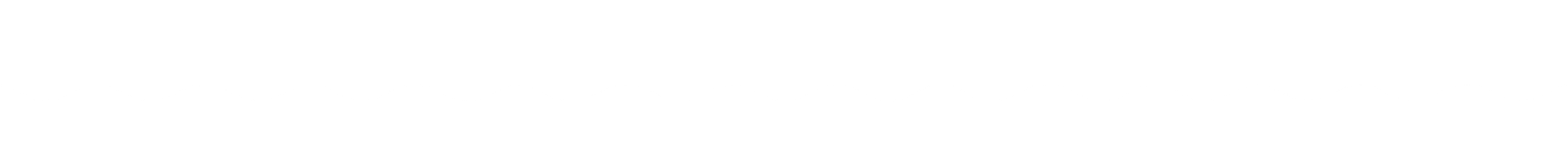 Место
притяжения
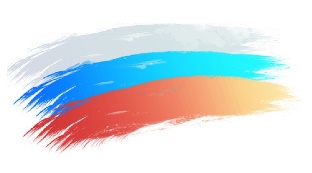 «СКВОЗНЫЕ» ТЕМЫ. ПРИМЕРЫ СИНОПСИСОВ ТЕМАТИЧЕСКИХ ВЫПУСКОВ
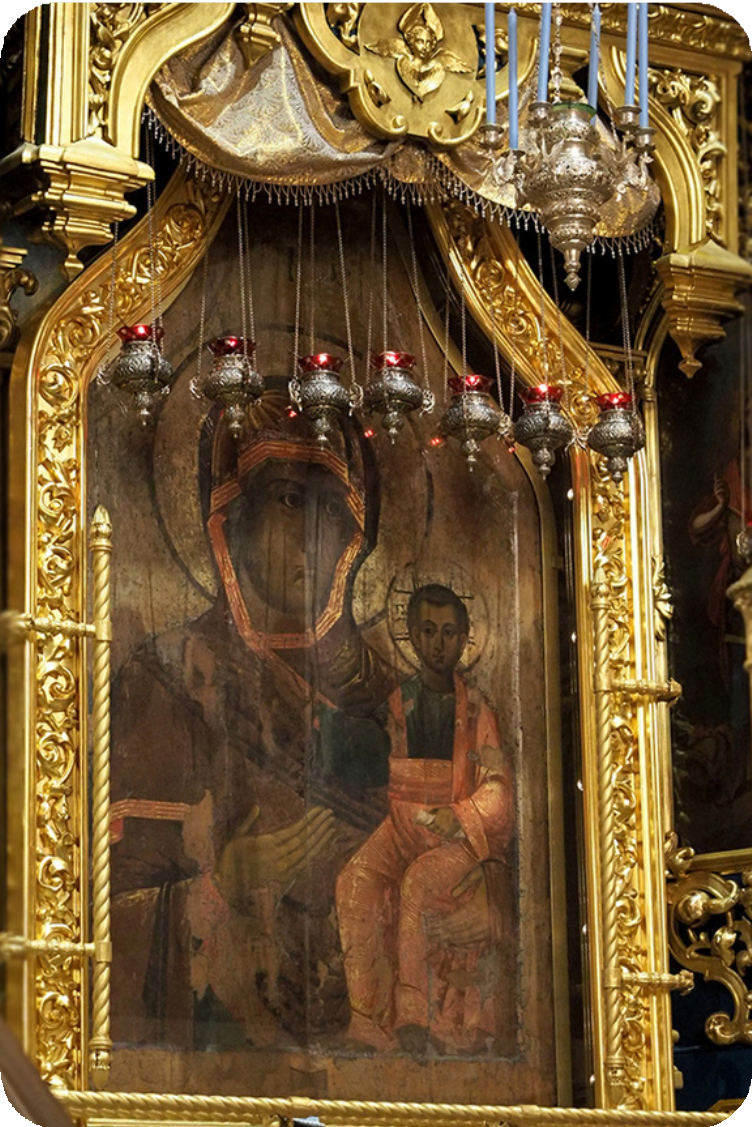 СМОЛЕНСКАЯ ИКОНА БОЖИЕЙ МАТЕРИ «ОДИГИТРИЯ»
Мысли о главном (2 программы)
Смоленская икона Божией Матери «Одигитрия» - главная христианская святыня земли Смоленской.  Один из четырех наиболее почитаемых в России образов Пресвятой Богородицы, хранительница  западных рубежей Отечества и древнего Смоленска. Значение Одигитриевских торжеств для  духовного единения народа.
Подвижники (3 программы)
Святой благоверный князь Владимир Мономах (принесение иконы Пресвятой Богородицы
«Одигитрия» в Смоленск; царь Алексей Михайлович (освобождение Смоленска от поляков и  возвращение города в состав Русского государства, возвращение иконы Одигитрии Смоленской в  Смоленск); великий русский полководец Михаил Илларионович Кутузов, которому присвоен титул  князь Смоленский(о подвигах командующего на Смоленской земле, молебне перед иконой  Одигитрии накануне Бородинского сражения)
Слова и смыслы (3 программы)
Слова: «Одигитрия» (путеводительница) – духовный символ русских побед, святыня  православного воинства, «надвратная икона» (большая икона на воротах Крепостной стены,  хранящаяся в Успенском кафедральном соборе), «акафист» (особое песнопение; в акафисте  Пресвятой Богородице Одигитрии (с XIX века всегда читается по вторникам) мы слышим  воспоминание о многовековой истории Смоленска, заступничестве Пресвятой Богородицы,  неизменных победах над врагами и других чудесах, явленных Одигитрией на русской земле.
Чудотворная Смоленская икона Божией Матери  "Одигитрия". Хранится в Свято-Успенском  кафедральном соборе г. Смоленска
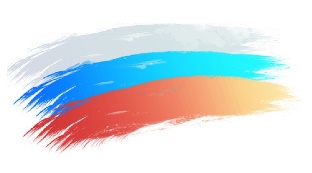 «СКВОЗНЫЕ» ТЕМЫ. ПРИМЕРЫ СИНОПСИСОВ ТЕМАТИЧЕСКИХ ВЫПУСКОВ
Ладанка (3 программы)
1. Предание о написании иконы Пресвятой Богородицы «Одигитрия» евангелистом Лукой, история  принесения иконы Одигитрии в Смоленск святым благоверным князем Владимиром Мономахом. 2.  Путешествие иконы Одигитрии в разные исторические эпохи, неизменное возвращение в  Смоленск. Помощь Пресвятой Богородицы в сражениях и войнах ее. 3. Главная святыня  Смоленской земли. Какая икона Одигитрии хранится в Свято-Успенском соборе. Что такое  Одигитриевские торжества, и почему это один из любимых праздников смолян.
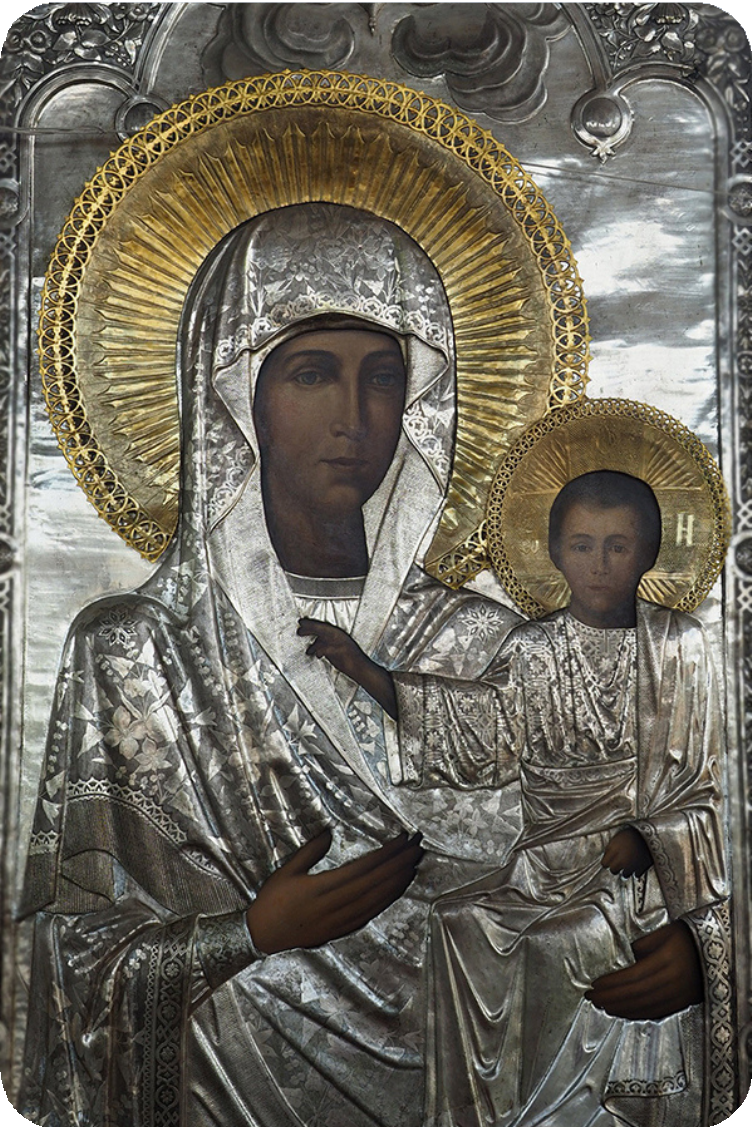 Проще говоря (2 программы)
1. Интервью древлехранителем Смоленской епархии (отвечающим за сохранение памятников  истории и культуры епархии). Темы беседы: сохранение святынь в православных храмах.  Масштабная реставрация надвратной иконы Одигитрии (2012–2014) и современные особенности  хранения иконы. 2. Интервью с организатором XVI Международного Одигитриевского крестного  хода (представитель Витебской епархии). Темы беседы: значение для духовного единения братских  народов России и Беларуси; история Крестного хода, участники, особенности организации.
Место притяжения (1 программа)
Радио-путешествие по храмам, где хранятся самые почитаемые иконы Одигитрии Смоленской. 1.  Свято-Успенский кафедральный собор (надвратная икона Одигитрии – главная святыня) – история  Смоленской иконы; ее пребывание в расположении русской армии во время Отечественной  войны 1812 года; Одигитриевские торжества – «Смоленская Пасха»; храм Святой Троицы в селе  Микулино (микулинский список) - место кровопролитных боев, где 8 мая 1945 года открыт  первый памятник героям Великой Отечественной войны; сейчас – малонаселенное село, однако и  его жители, и ветераны хранят святыню.
Чтимая святыня Смоленщины – икона Одигитрии  (список XVII века с чудотворного надвратного  Смоленского образа Божией Матери
«Одигитрия»). Хранится в в Свято-Троицком храме  села Микулино.
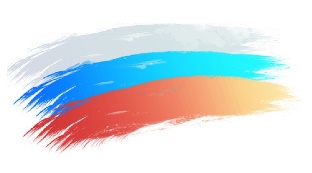 КРАЙ СМОЛЕНСКИЙ
«Край Смоленский» - это единственный ежемесячный краеведческий журнал, который  выходит в свет с 1990 года непрерывно. За более чем 30-летний период работы накоплен  огромный массив научных публикаций по всем разделам и темам нашего прошлого.
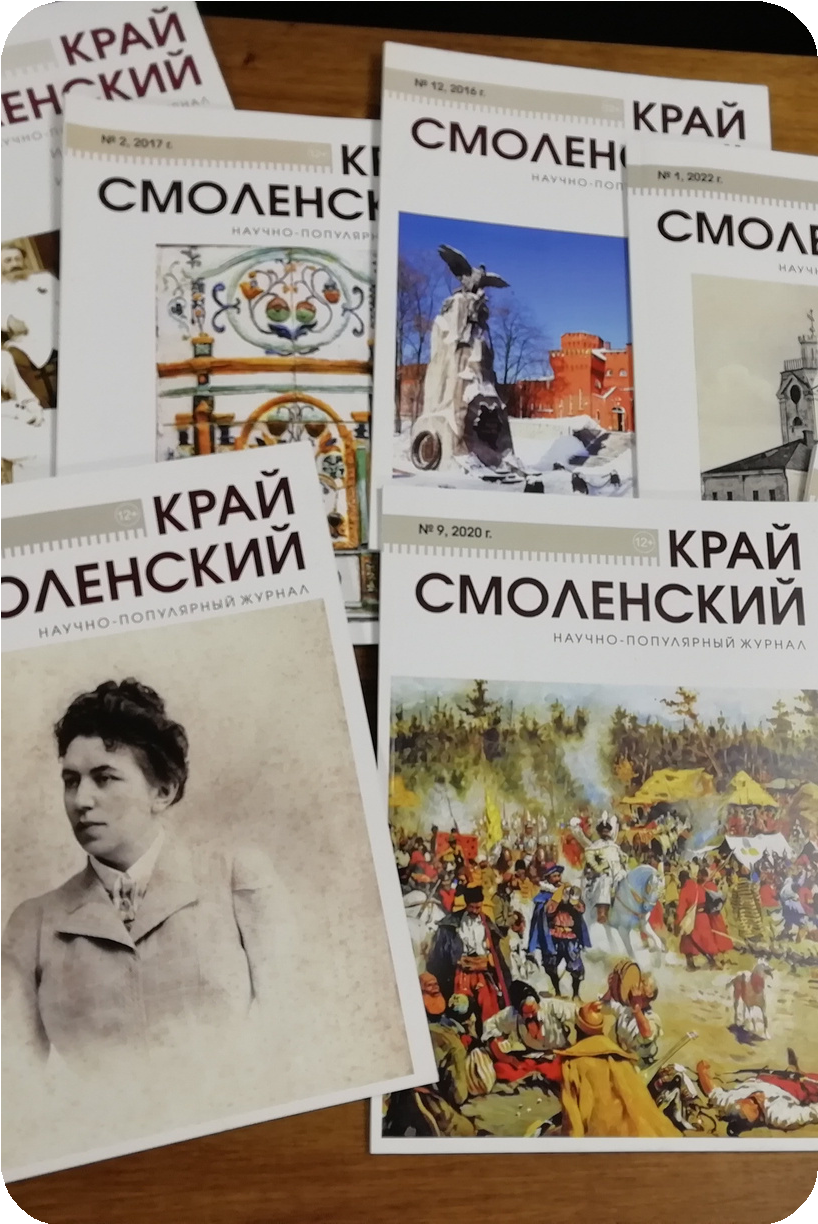 В журнале публикуются материалы, подготовленные краеведами – как живущими в Смоленской
области, так и за ее пределами, которые раскрывают самые разные стороны культурно-исторического  наследия Смоленщины. Особое место в журнале уделяется роли личности в истории и жизни региона,  сохранению и возрождению его промыслов. В числе авторов журнала, помимо краеведов, – известные  ученые, на высокопрофессиональном уровне знакомящие читателей с историей Смоленского края – от  глубокой древности до наших дней. Вместе с тем, на страницах журнала публикуются и статьи
школьников, занимающихся изучением малой Родины.
В тематическом номере журнала «Край Смоленский» будут опубликованы материалы, дополняющие и  расширяющие «сквозные» темы проекта, материалы, опубликованные в рамках проектах на других  площадках, что позволит повысить охват аудитории, а также QR-коды на подкасты, размещенные на  портале Яндекс.Музыка за время реализации проекта. Публикации журнала будут  проиллюстрированы фотографиями, сделанными в разные годы XIX–XX веков и отображающими
основные вехи жизни Смоленска. Читатели этого номера журнала получат возможность открыть  новые стороны жизни Смоленска, многие страницы которой все еще сохранились в виде красивейших  зданий и памятников
Тираж одного номера журнала «Край Смоленский» – 300 экземпляров, что, при корректном расчете  показателя AIR 2,7, составляет охват аудитории более 800 человек.
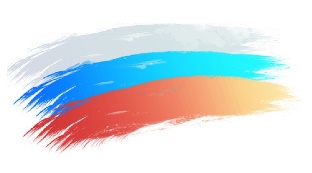 КОЛИЧЕСТВЕННЫЕ РЕЗУЛЬТАТЫ ПРОЕКТА (Ч. 1)
Минимальный охват аудитории проекта, которая получила доступ к созданному культурно-просветительскому  контенту. Расчет произведен из общего охвата аудитории: радио и онлайн слушатели, кол-во пользователей каждого  инф.ресурса проекта за весь период проекта: 721576 человек

Минимальное количество аудитории проекта из числа радиослушателей «Смоленская весна» и слушателей онлайн-  вещания. Принято за основу данного результата-60% от показателя охвата аудитории из лицензии на вещание,  увеличенной на онлайн-слушателей ((324000 чел. радио + 162000 чел. онлайн-вещание) × 60%): 291600 человек

Минимальное количество аудитории проекта из числа: - читателей «Смоленской газеты», - сайта SMOLGAZETA, -  журнала "Край Смоленский". Принято за основу данного результата - 60% от суммарного итога данных по читателям  и уник.посетителям сайта за месяц из Яндекс.Метрика (86 410 человек × 60%): 51846 человек

Миним.кол-во аудитории проекта из числа посетителей и подписчиков офиц.групп "Смоленская весна", партнеров  проекта в соцсетях и их офиц.сайтов. Принято за основу данного результата - 60% от итога статистики по  подписчикам (29 166 чел. × 60%): 17499 человек

Аудитория региональных и федеральных мероприятий, конференций и форумов, на которых проект будет  представлен (презентован) членами команды: 540 человек
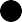 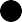 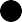 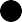 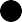 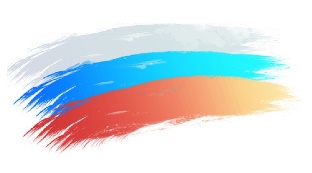 КОЛИЧЕСТВЕННЫЕ РЕЗУЛЬТАТЫ ПРОЕКТА (Ч. 2)
Количество созданных и транслированных радиопрограмм цикла «Мысли о главном. Воскресные беседы с митрополитом  Исидором» хронометражем не менее 7 мин. каждая (1 раз в неделю + 2 повтора): 48 - за год 336 минут раз с повторами  1008 минут эфирного времени

Количество созданных и транслированных радиопрограмм цикла «Слова и смыслы» хронометражем не менее 3 мин. каждая,  (1 раз в неделю + 4 повтора): 48 - за год 144 минут с повторами 720 минут эфирного времени

Количество созданных и транслированных радиопрограмм цикла «Подвижники» хронометражем не менее 5 мин. каждая,  (1 в неделю+ 4 повтора): 48 - за год 240 минут с повторами 1200 минут эфирного времени

Количество созданных и транслированных радиопрограмм цикла «Место притяжения» хронометражем не менее 15 мин.  каждая, (1 раз в месяц+ 1 повтор): 12 - за год 180 минут с повторами 360 минут эфирного времени

Количество созданных и транслированных радиопрограмм цикла «Проще говоря» хронометражем не менее 20 мин.  каждая, (2 раза в месяц + 1 повтор каждой программы): 24 - за год 480 минут с повторами 960 минут эфирного  времени

Количество созданных и транслированных радиопрограмм цикла «Ладанка» хронометражем не менее 3 мин. каждая,  (1 раз в неделю+2 повтора): 48 - за год 144 минуты с повторами 432 минут эфирного времени
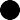 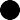 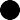 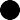 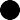 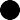 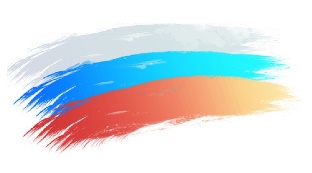 КОЛИЧЕСТВЕННЫЕ РЕЗУЛЬТАТЫ ПРОЕКТА (Ч. 3)
Подкасты созданных радиопрограмм, опубликованные в официальных группах радиоканала
«Смоленская весна» и Смоленской митрополии в соц. сети «ВКонтакте» с дублированием в приложении
«Яндекс.Музыка»: 228 подкастов

Видеоролики к программам цикла «Место притяжения», опубликованные в официальных группах  радиоканала «Смоленская весна» и Смоленской митрополии в соц. сети «ВКонтакте»: 12 видеороликов
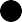 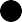 Общий объем материалов проекта с QR-кодом, размещенных в печатном издании «Смоленская газета»  («Подвижники» – по 1/2 полосы × 48 публикаций =24 полосы, «Место притяжения» – по 1 полосе = 12  полос, анонсы «Ладанки» – по 1/8 полосы × 48 публикаций = 6 полос): 42 полосы формата А3

Количество текстовых версий радиопрограмм «Подвижники» (48 публикаций) и «Место притяжения» (12  публикаций), опубликованных в сетевом СМИ SMOLGAZETA: 60 публикаций
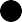 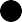 Итоговый тематический номер журнала «Край Смоленский» (формат А4, 60 страниц), (экземпляр):
300 экземпляров
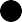 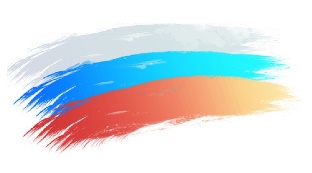 КАЧЕСТВЕННЫЕ РЕЗУЛЬТАТЫ ПРОЕКТА
Создана региональная информационная социокультурная среда, позволившая обеспечить доступ  смолян разных социальных групп и культурных интересов к достоверной и интересной информации о  святынях, людях и событиях, знаковых местах, которые являются символами и носителями культурного  кода России и ее западного форпоста – Смоленщины.
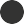 Радиопрограммы и др. материалы контента способствовали формированию у благополучателей чувства  личной причастности к истории и культуре России и Смоленщины, осознания необходимости  ответственного отношения к историко-культурному наследию региона и его сохранению.
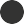 Созданы условия для осмысления ценностных категорий и понятий Русского мира, что способствовало  духовно-нравственному и культурологическому обогащению благополучателей, стремлению к  осмысленному отношению к своим ценностным идеалам, встраиванию традиционных российских  ценностей в их личную мировоззренческую систему.
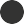 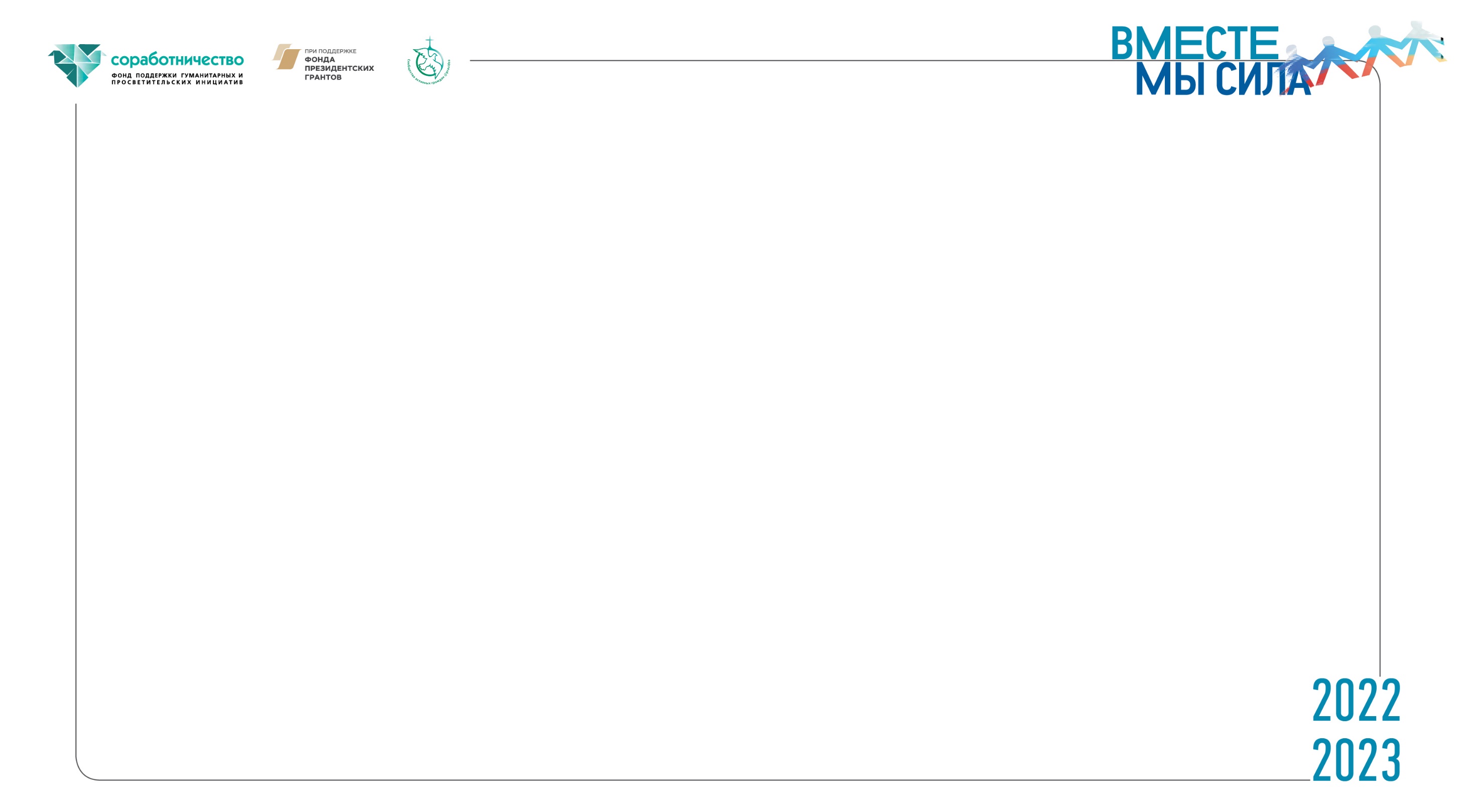 КОМАНДА ПРОЕКТА
Редакционный совет
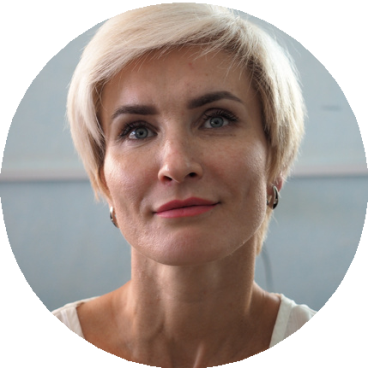 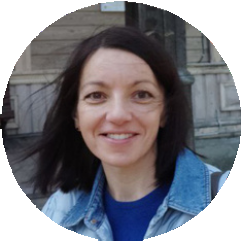 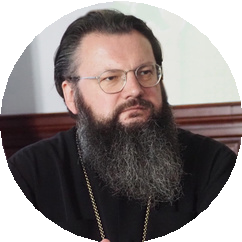 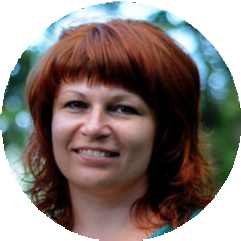 Мария Жукова
Куратор проекта от Смоленской  епархии, редактор программ
«Мысли о главном», «Слова и  смыслы», текстовых версий  интервью программы «Проще  говоря»
Митрополит  Смоленский и Дорогобужский
Исидор
Автор и ведущий программы
«Мысли о главном: воскресные  беседы с митрополитом Исидором»
Ольга Базылева
Руководитель проекта
Елена Терехова  Заместитель  руководителя проекта,  продюсер проекта
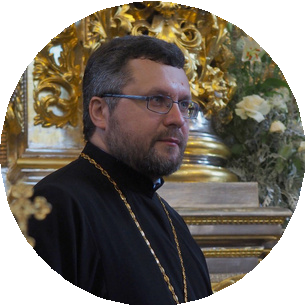 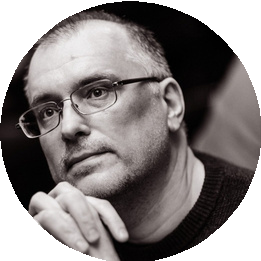 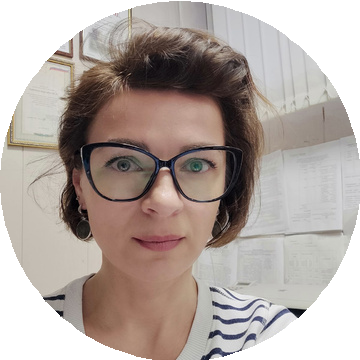 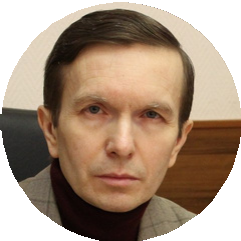 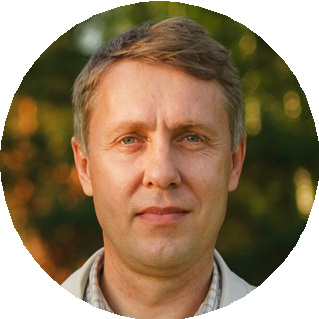 Протоиерей  Валерий Рябоконь  Научный консультант  проекта, редактор
программ «Подвижники»,
«Место притяжения»
Игорь Красновский
Автор программы
«Подвижники»,  редактор публикаций проекта  в еженедельнике «Смоленская
газета»
Юрий Шорин  Редактор тематического  выпуска журнала «Край
Смоленский»
Юрий Семченков  Редактор публикаций  проекта в сетевом издании  SMOLGAZETA.RU.
Автор и соведущий  программы «Проще говоря»
Вера Усердная  Финансовый аналитик и  бухгалтер проекта
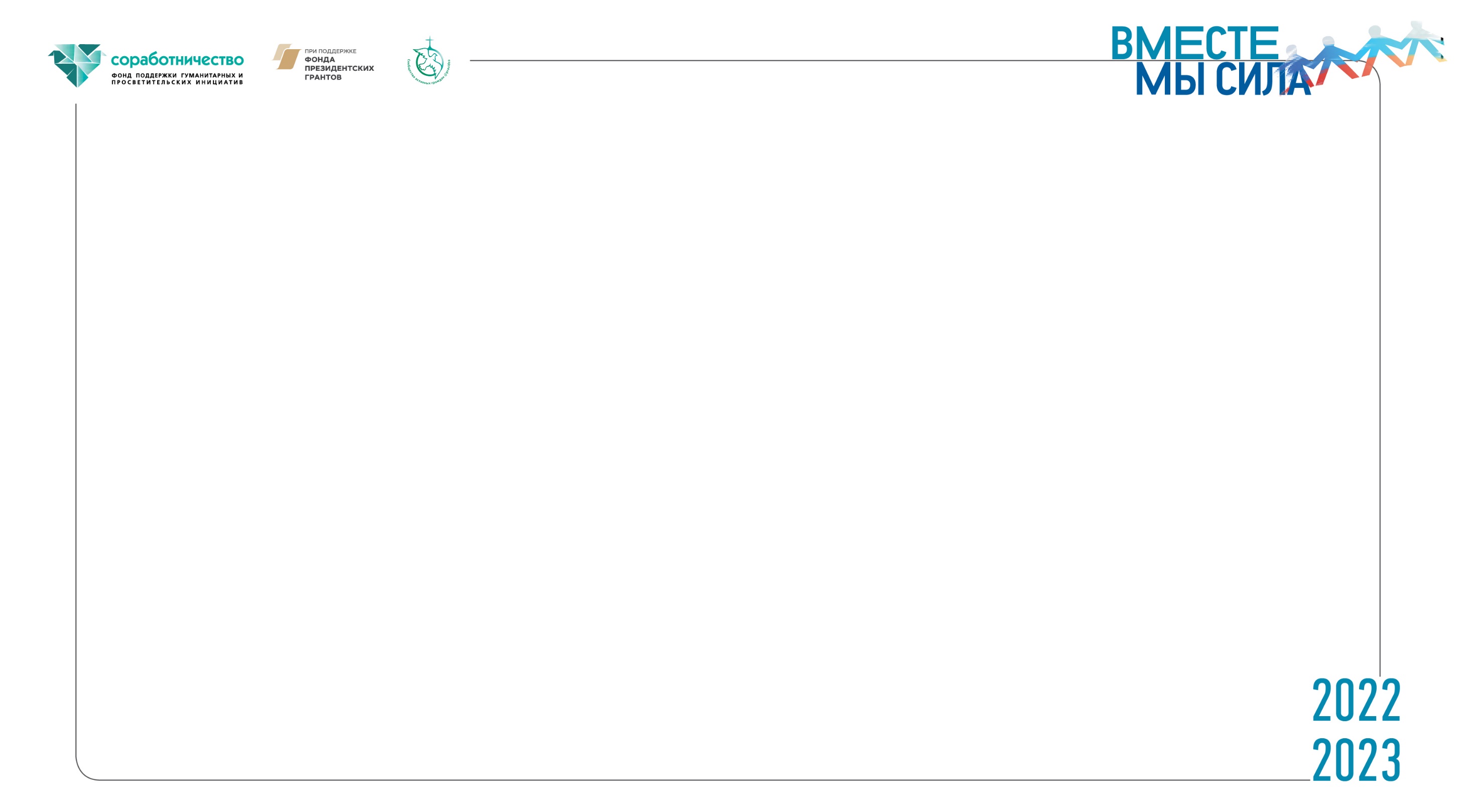 КОМАНДА ПРОЕКТА
Авторы и ведущие программ
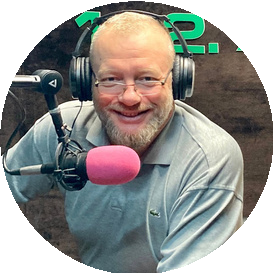 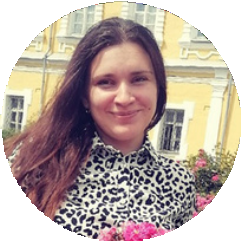 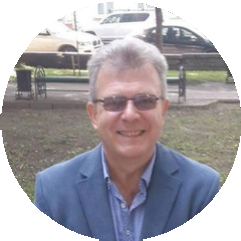 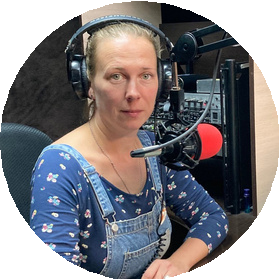 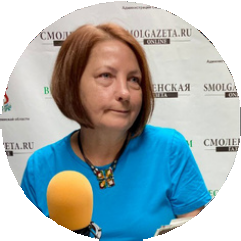 Кирилл Малышев
Ведущий программы
«Ладанка»
Марина Княжинская
Автор программы
«Ладанка», автор и  соведущий программы
«Проще говоря»
Антон Савенок  Автор и ведущий  программы
«Подвижники»
Полина Минаева  Автор и ведущая  программы
«Слова и смыслы»
Светлана Парфёнова  Автор и ведущая  программы «Место  притяжения»
Специалисты службы  сопровождения проекта
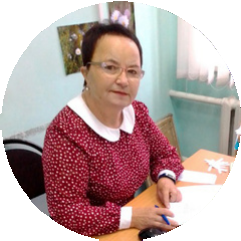 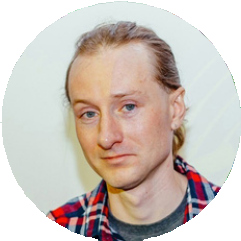 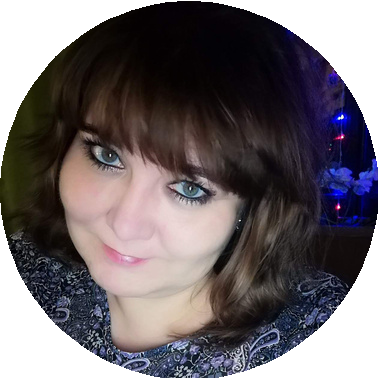 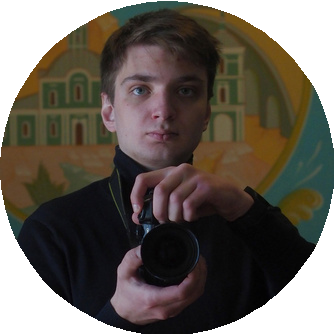 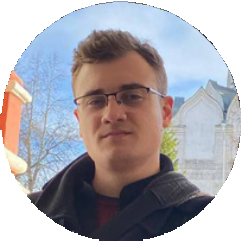 Елена Лаврухина  Корректор текстов  публикаций проекта  в еженедельнике
«Смоленская газета» и  журнале "Край Смоленский"
Голубкова Наталья  Редактор, верстка, дизайн  публикаций проекта
в еженедельнике
«Смоленская газета» и  журнале "Край Смоленский"
Максим Крайнов
Звукорежиссер, SMM-  сопровождение проекта в соцсетях  радиоканала «Смоленская весна» и  еженедельника
«Смоленская газета»
Илья Гаврилович  Создание визуальных  материалов проекта  (фотограф,  видеооператор,  иллюстратор)
Игорь Гладко-Прохоренко  Информационное  сопровождение  проекта на ресурсах
Смоленской епархии
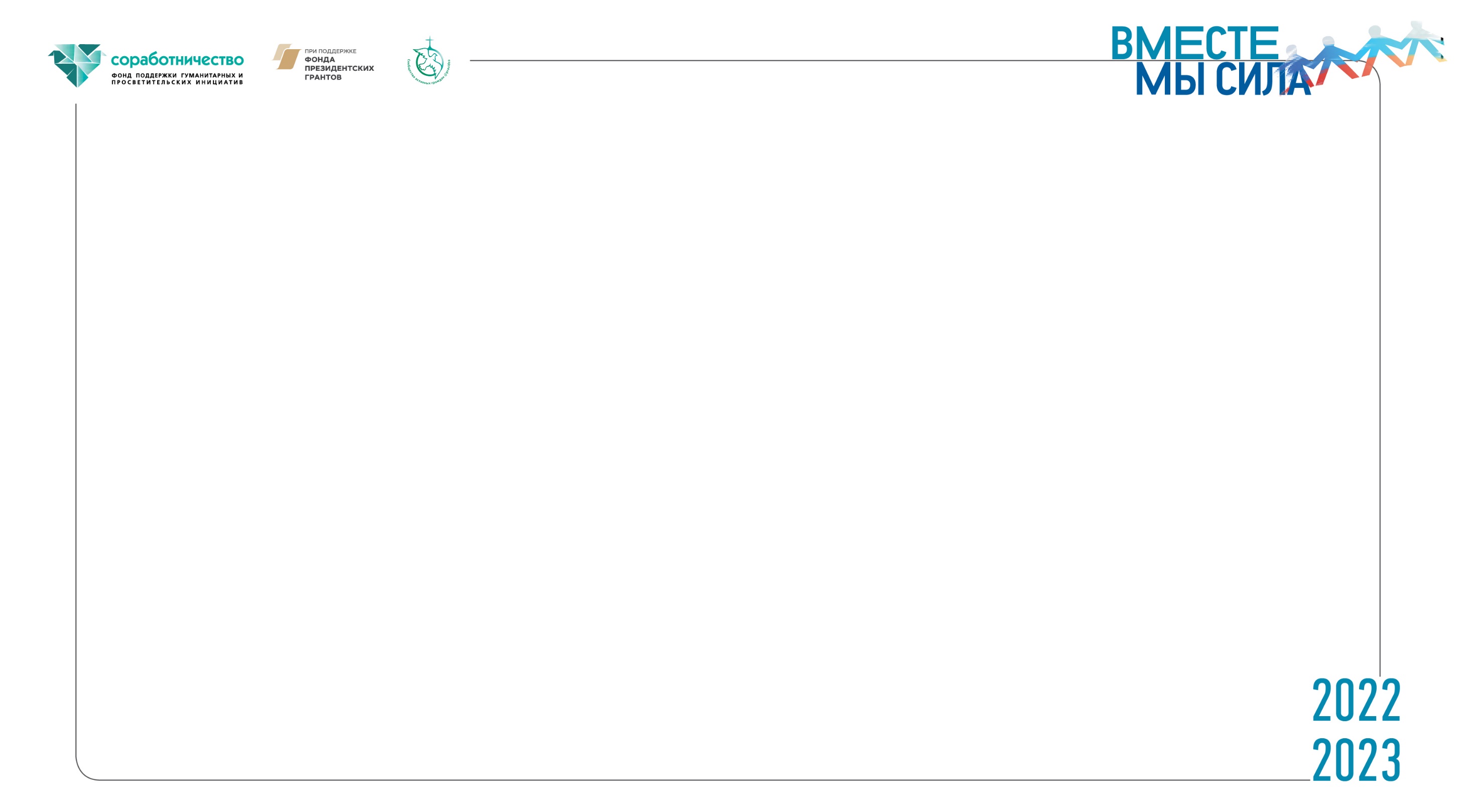 КОМАНДА ПРОЕКТА
Видеопрезентация проекта «Культурный код. Смоленск.102.7 FM»
https://youtu.be/9Trark_FwJY
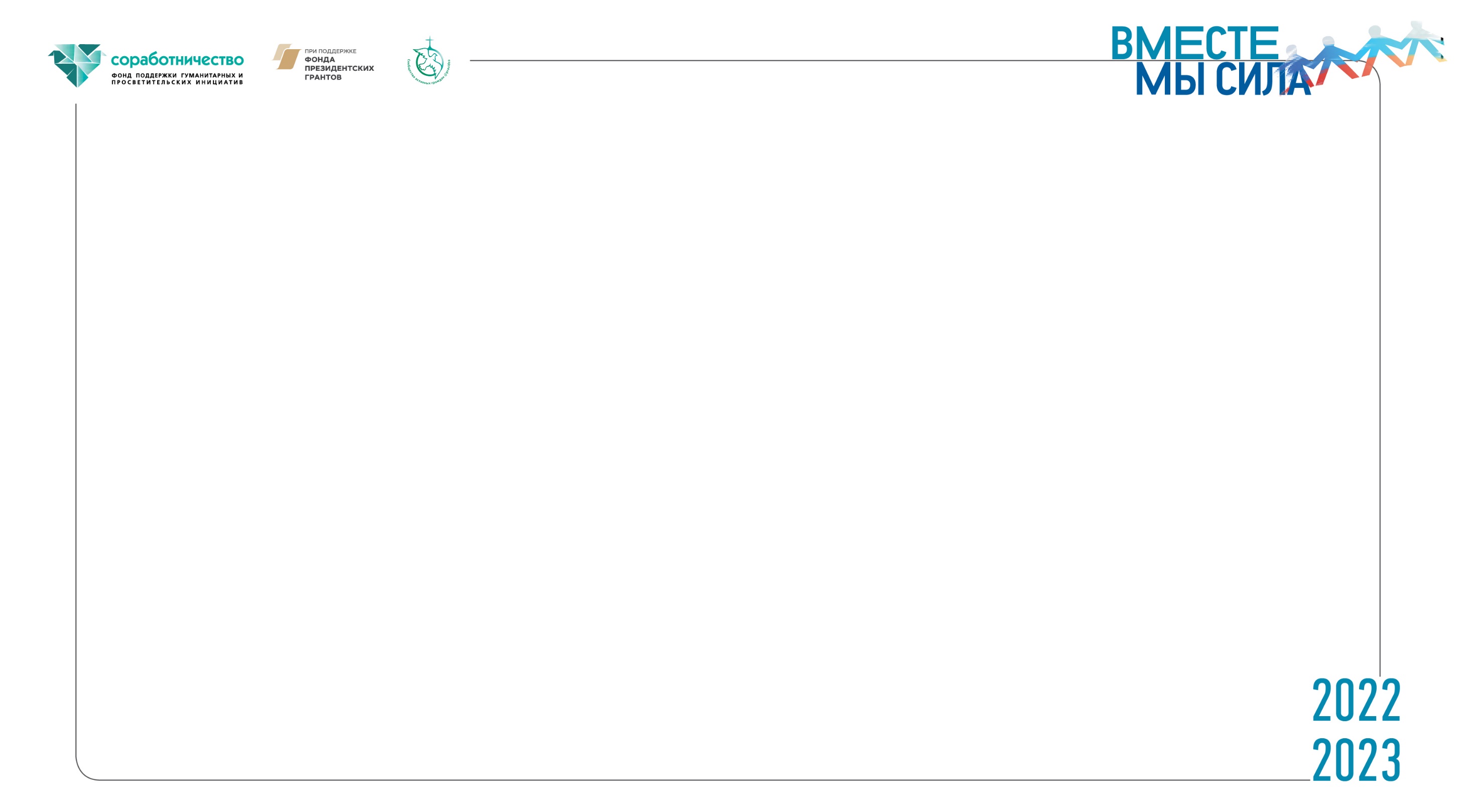 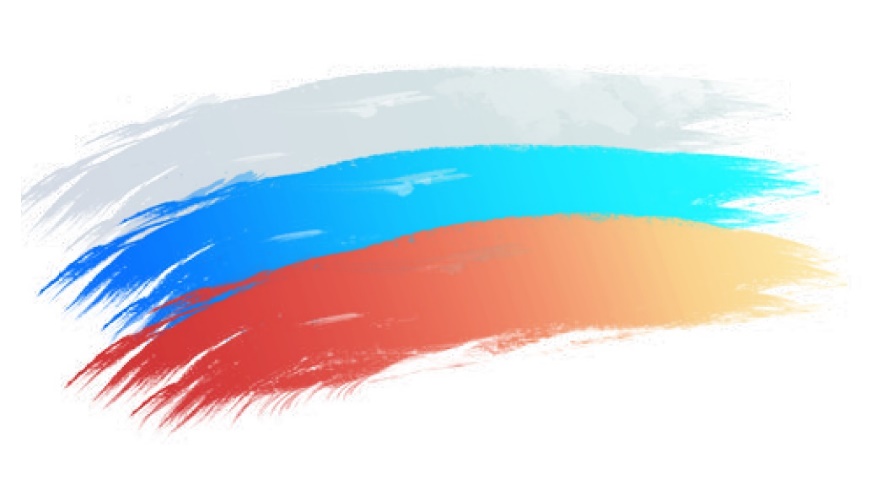 Благодарим за внимание!
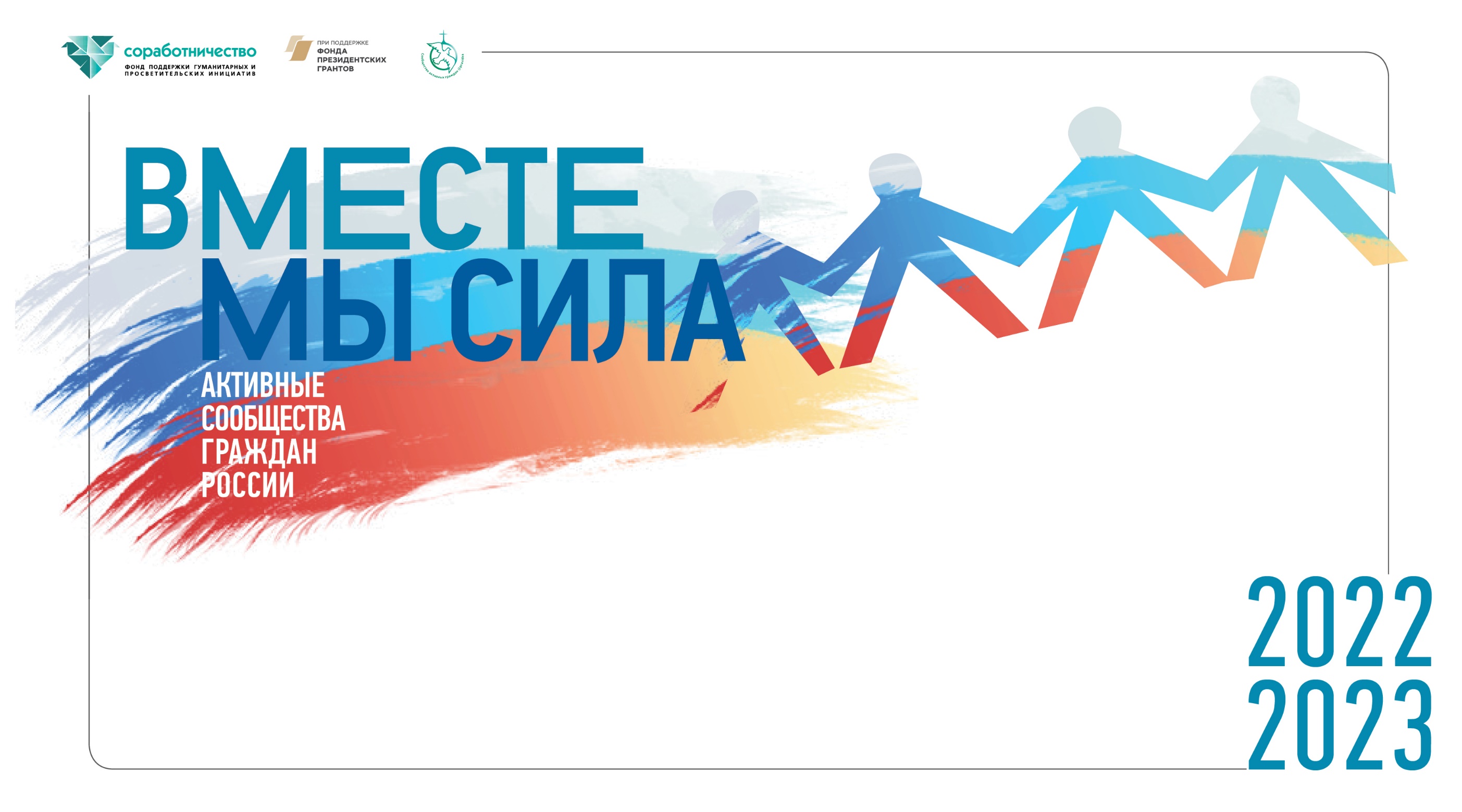 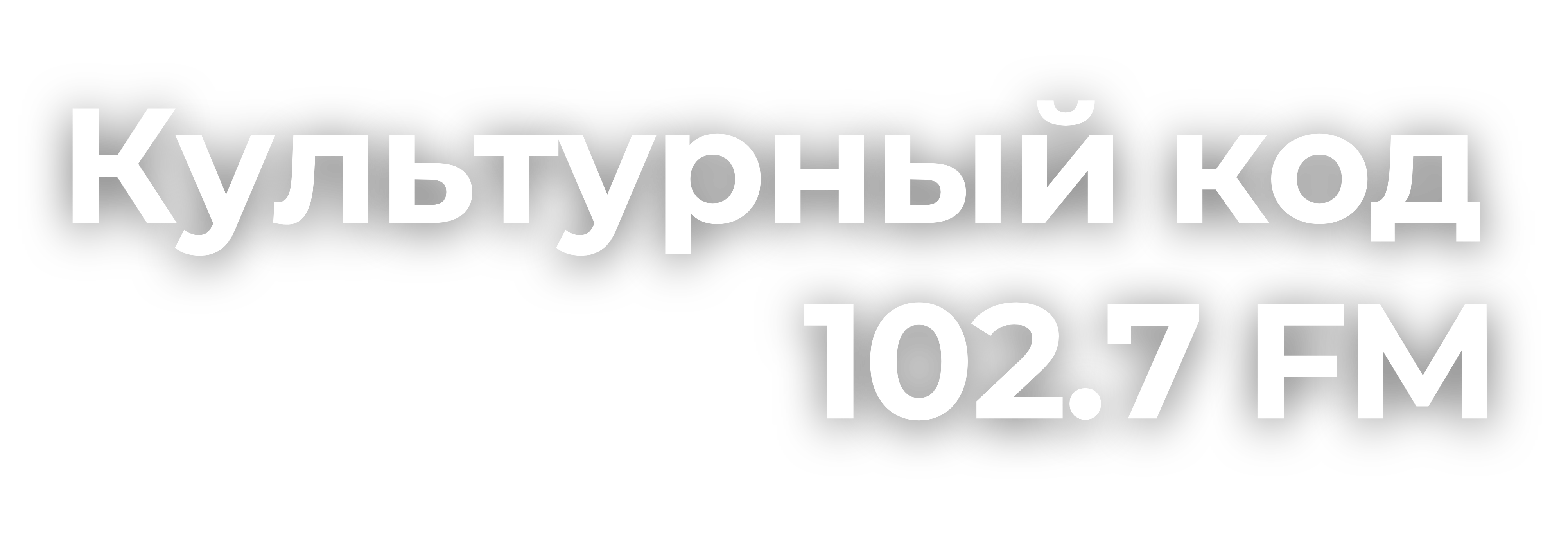